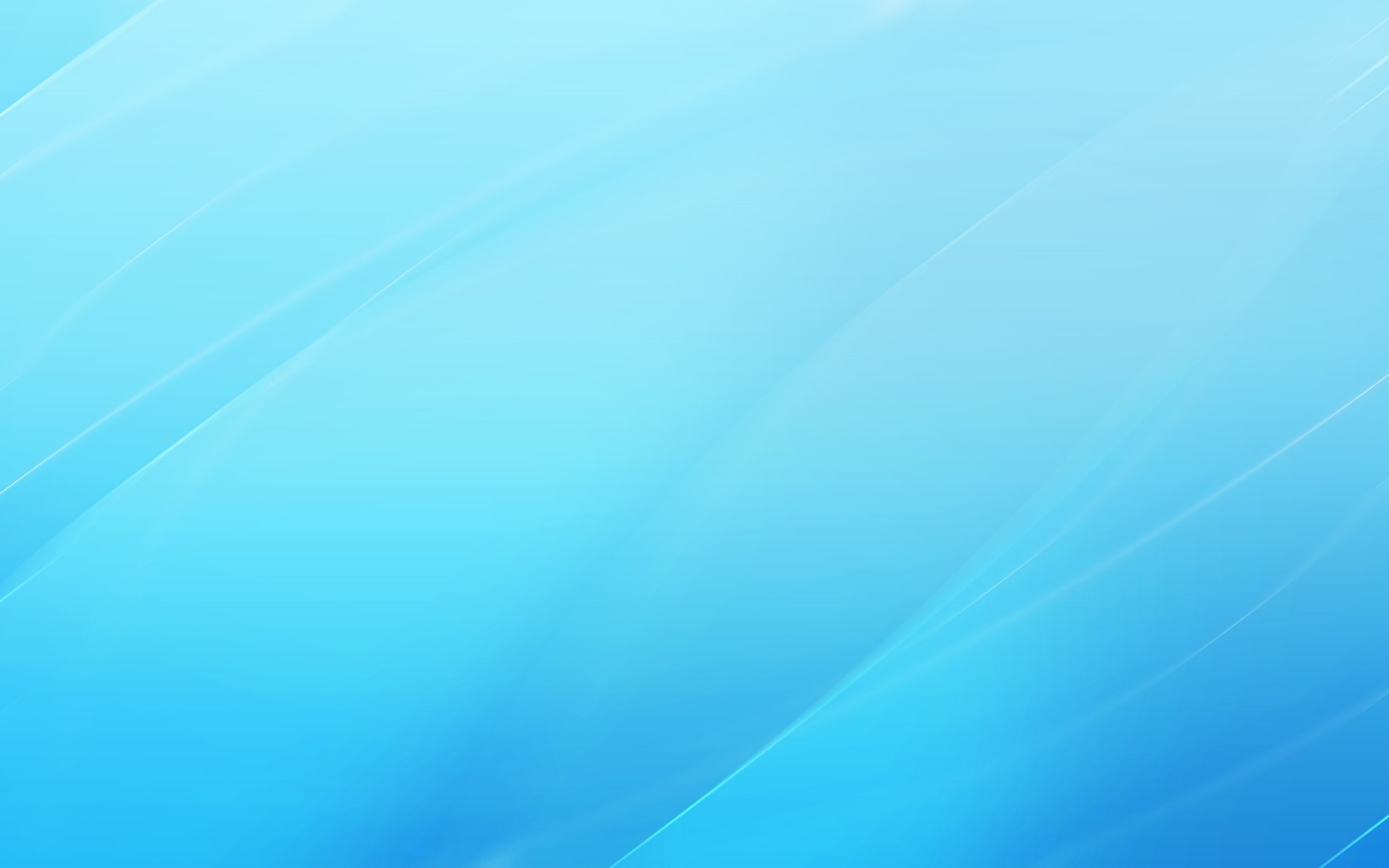 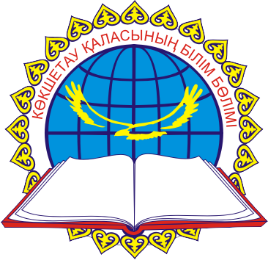 Информацияоб организации летнего отдыха и занятости детей в летний период 2017 года
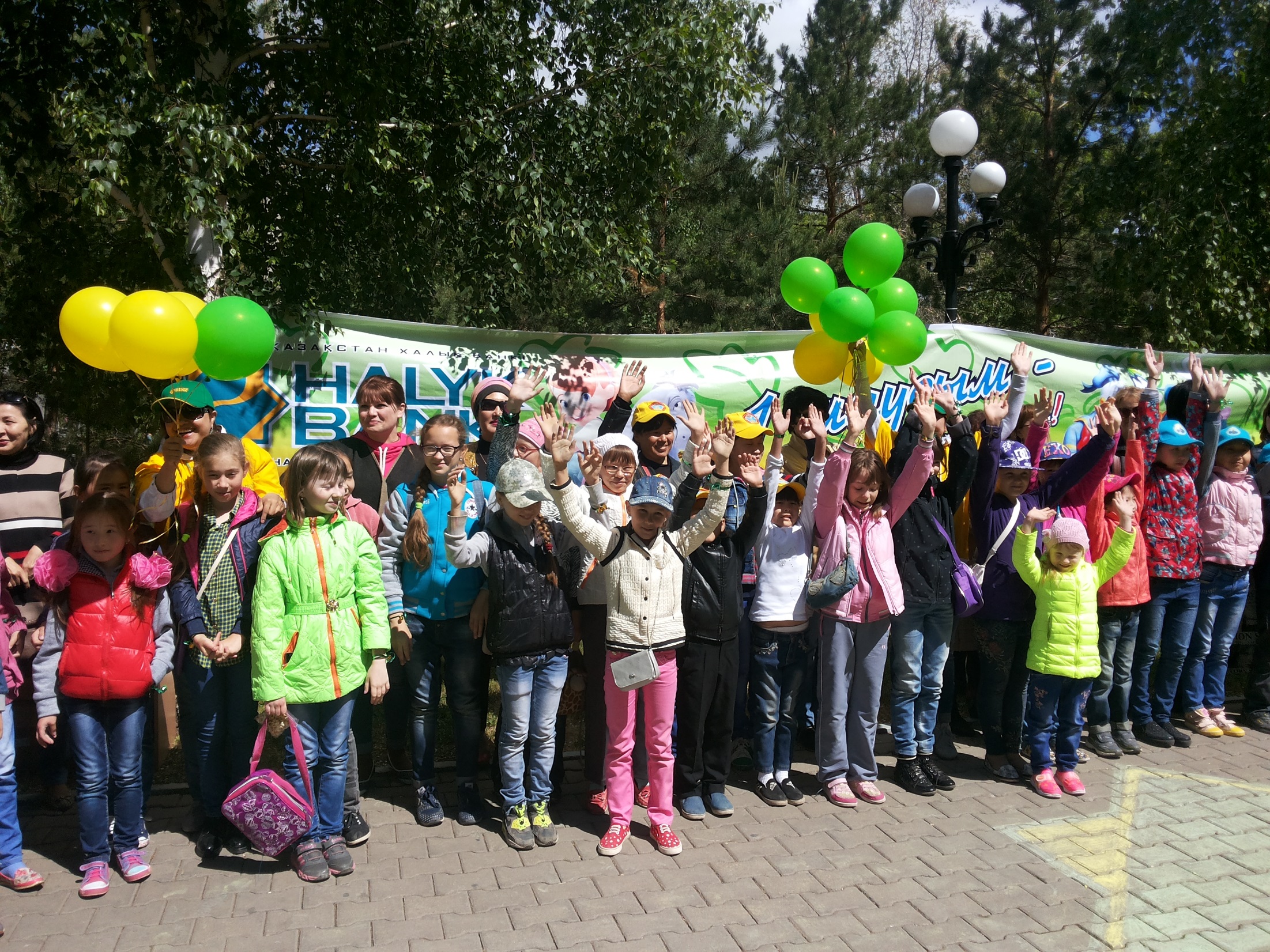 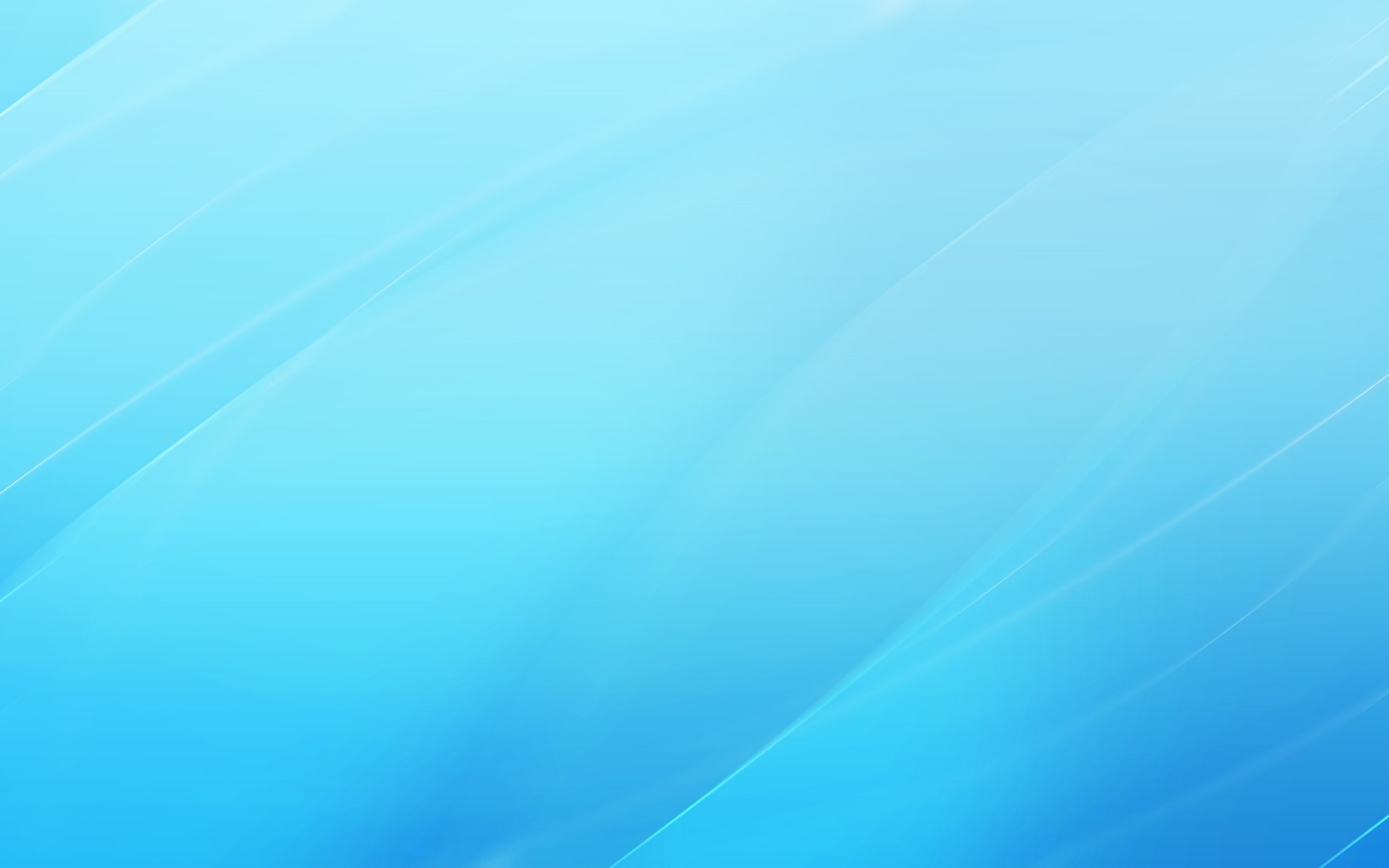 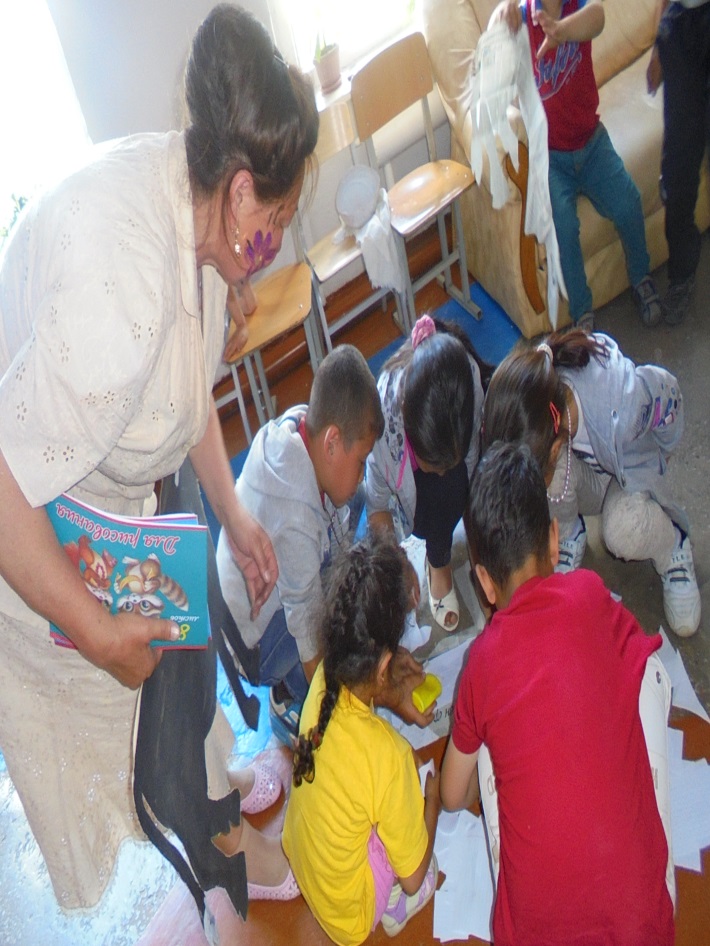 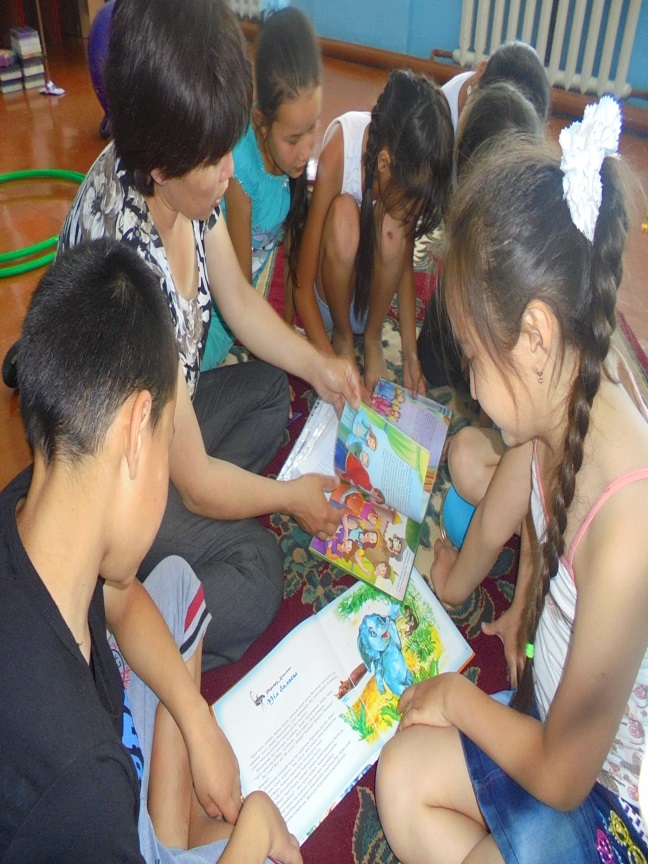 23 пришкольных лагеря с общим охватом 6560 детей младшего школьного возраста.
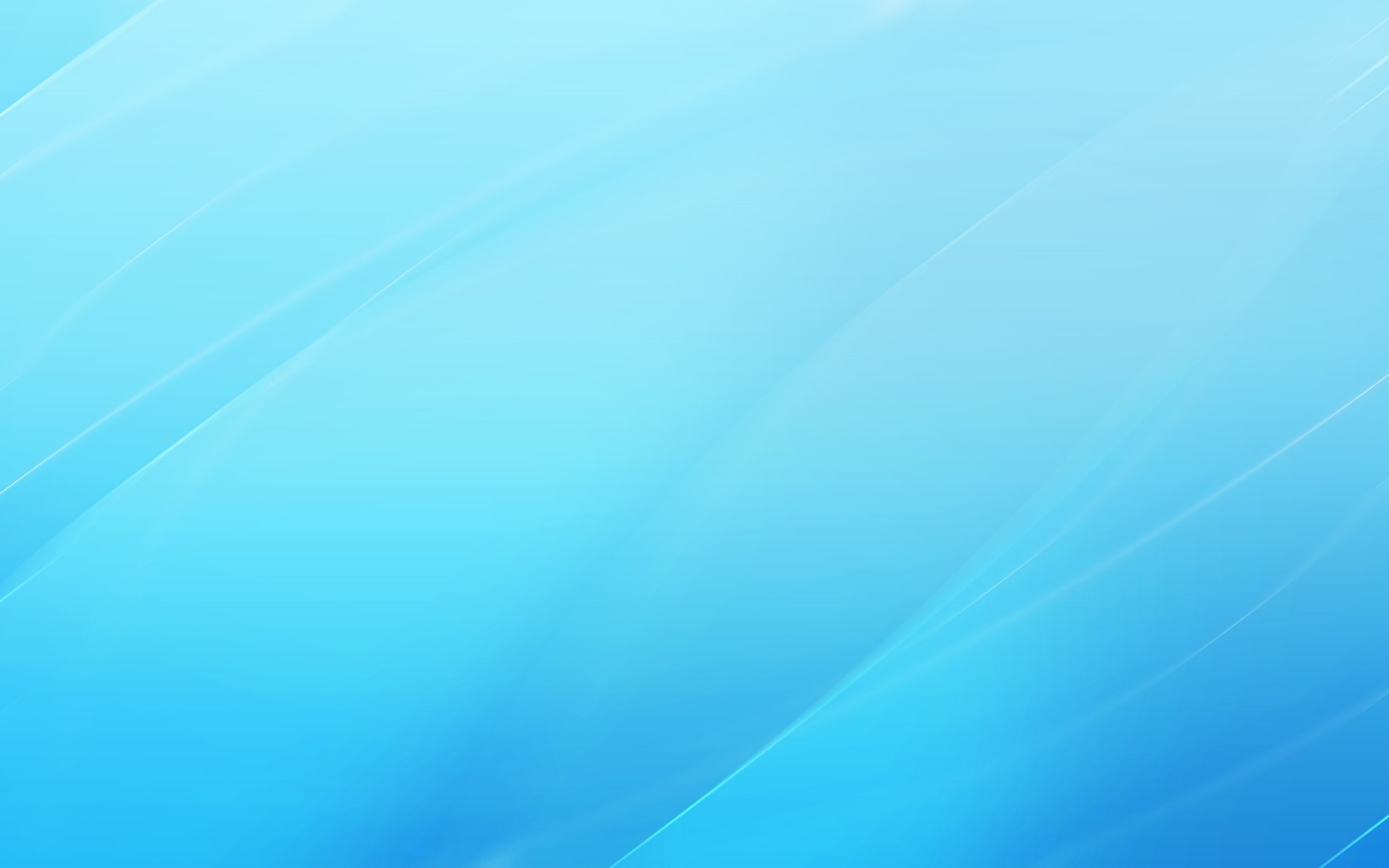 Занятость в кружках, секциях143 кружка по интересам41 спортивная секция2860 учащихся
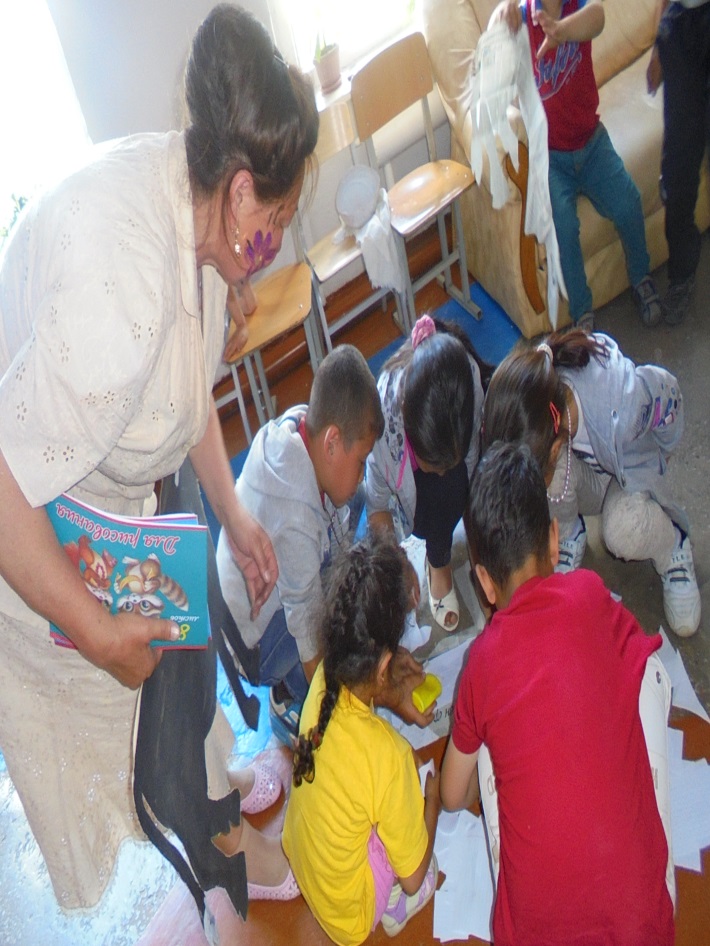 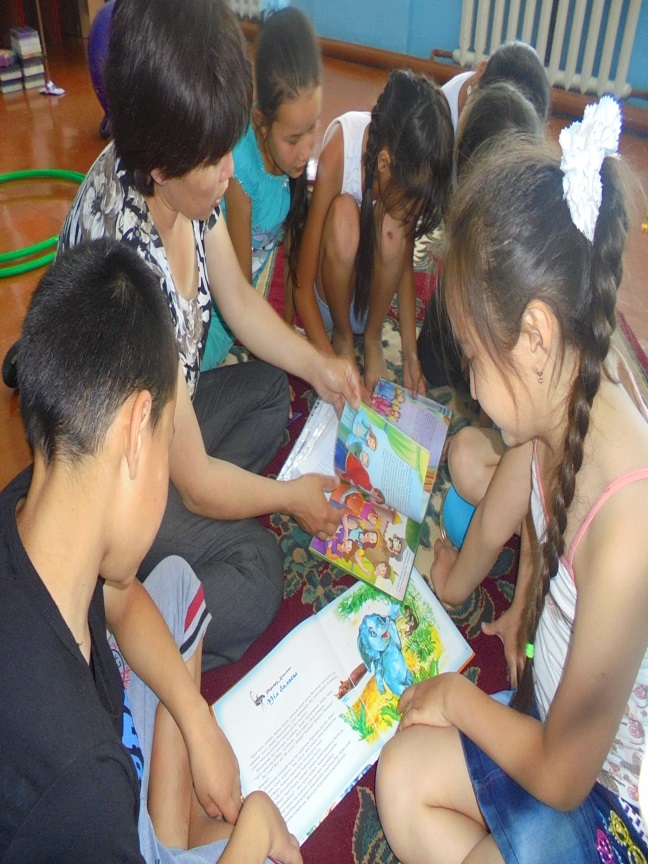 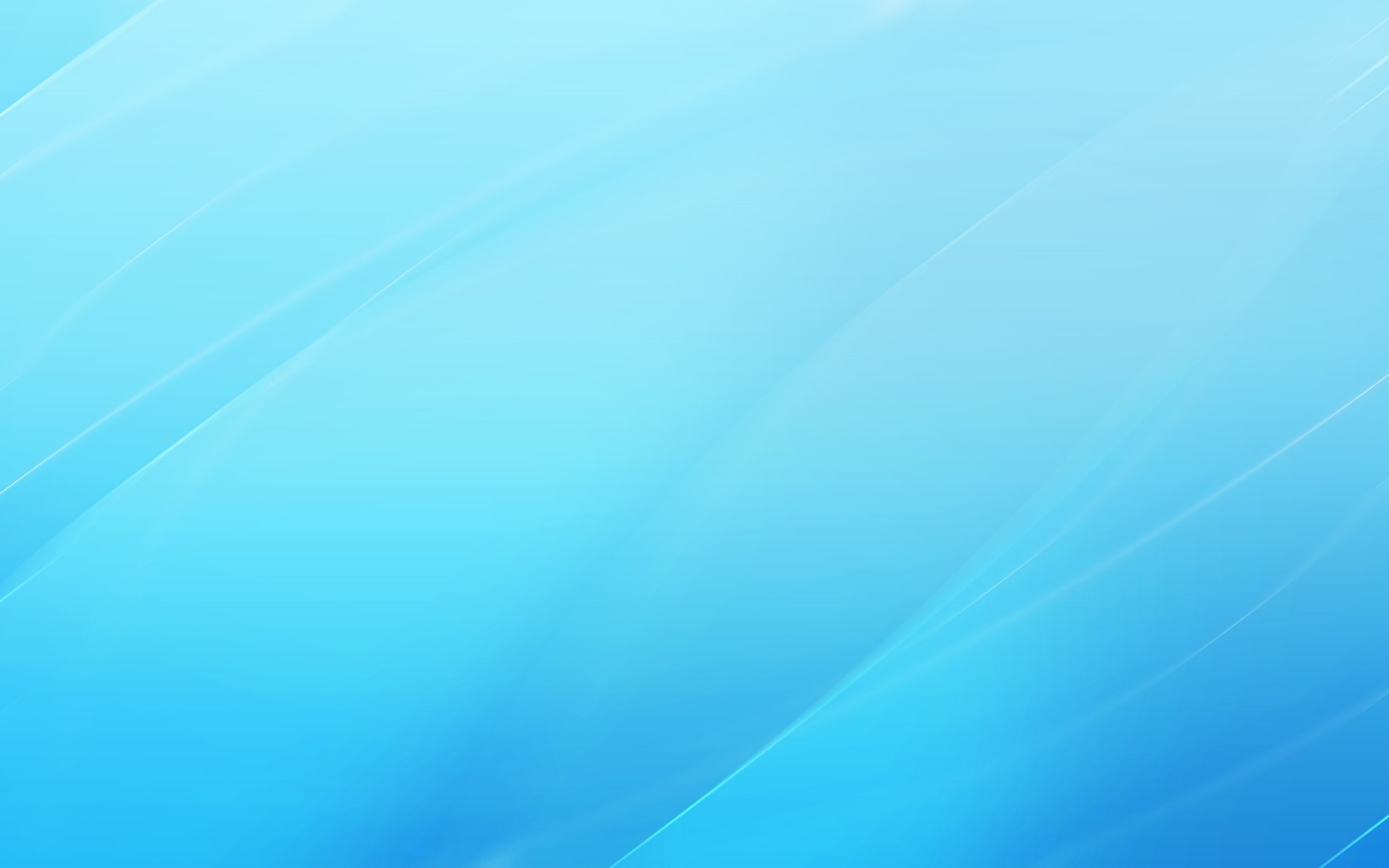 Летние языковые площадки для изучения английского, немецкого, казахского языка
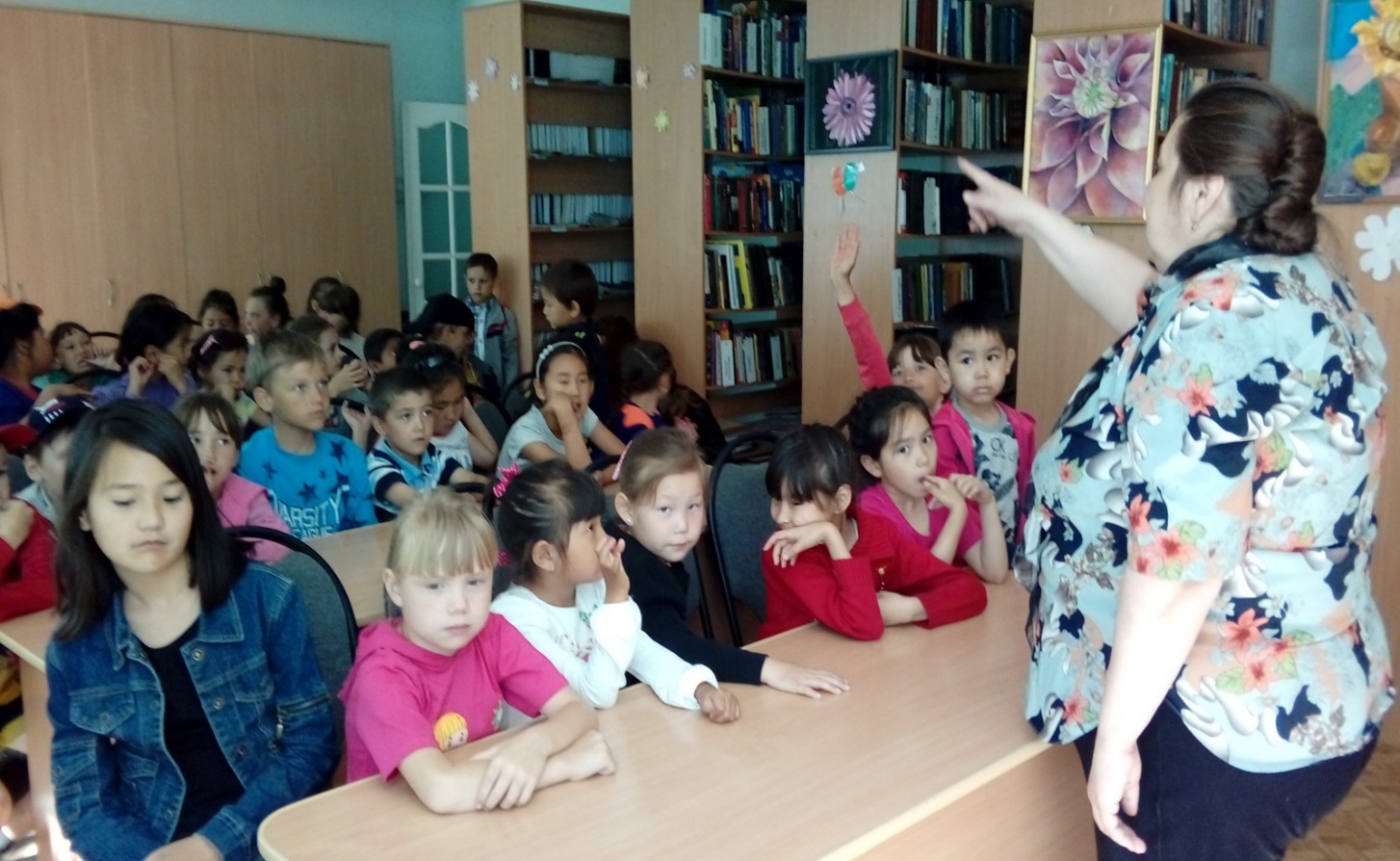 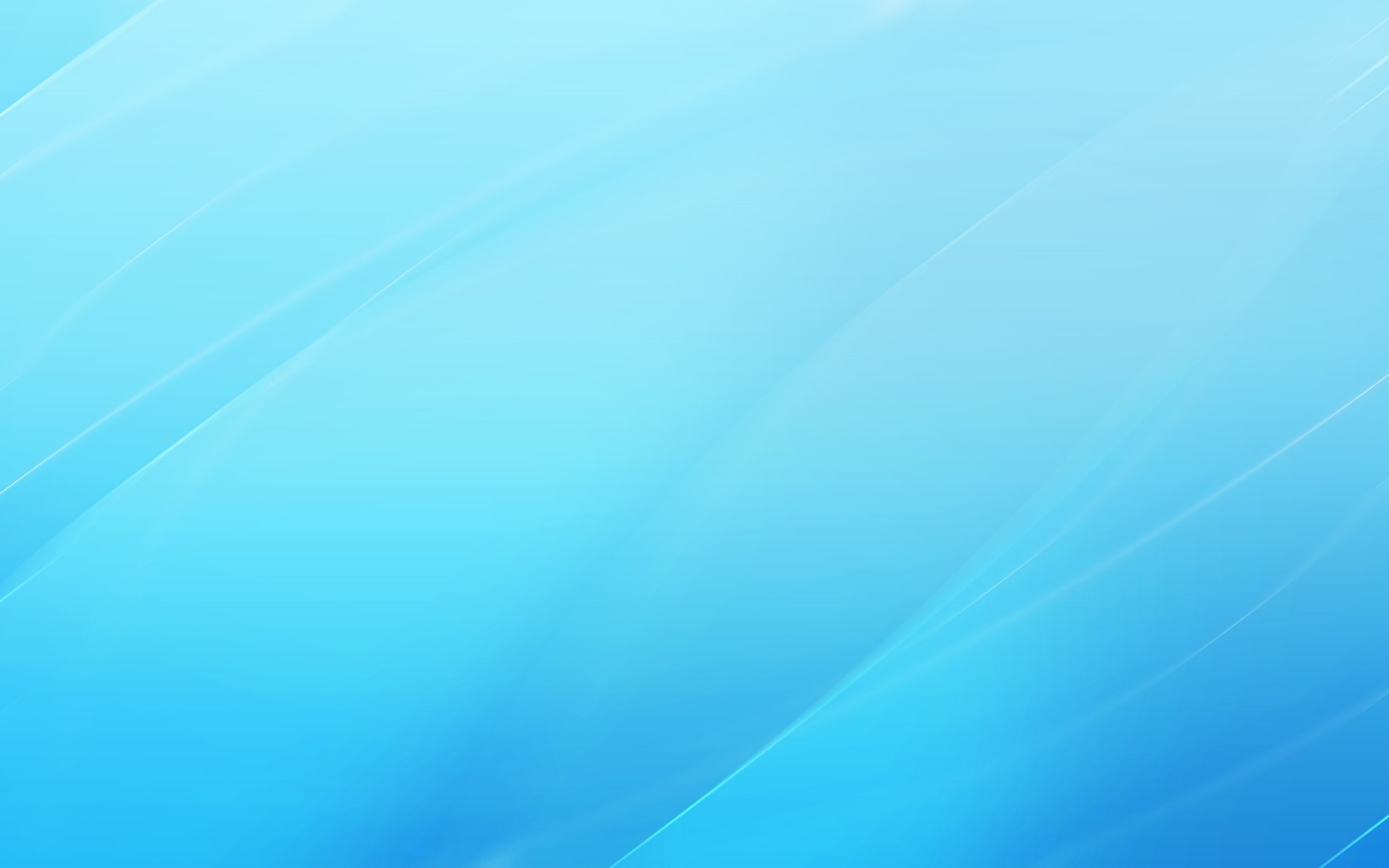 Трудовая занятость – 1333 учащихся (в сравнении с 2016 годом -1080 учащихся)
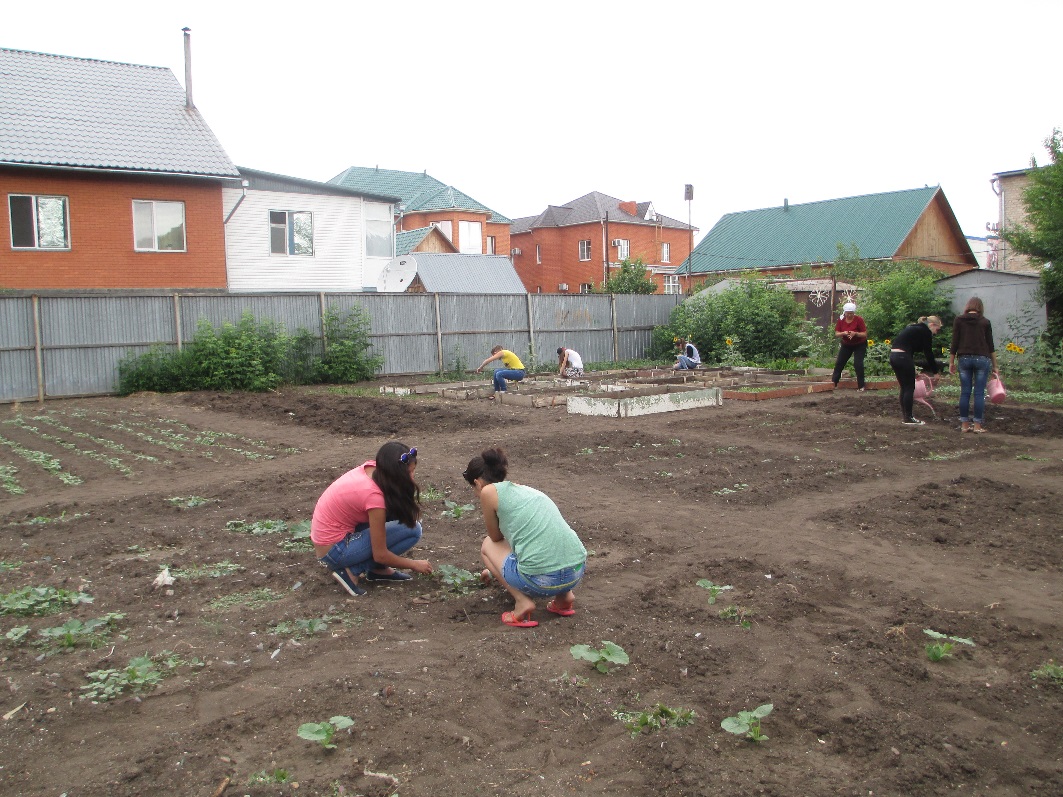 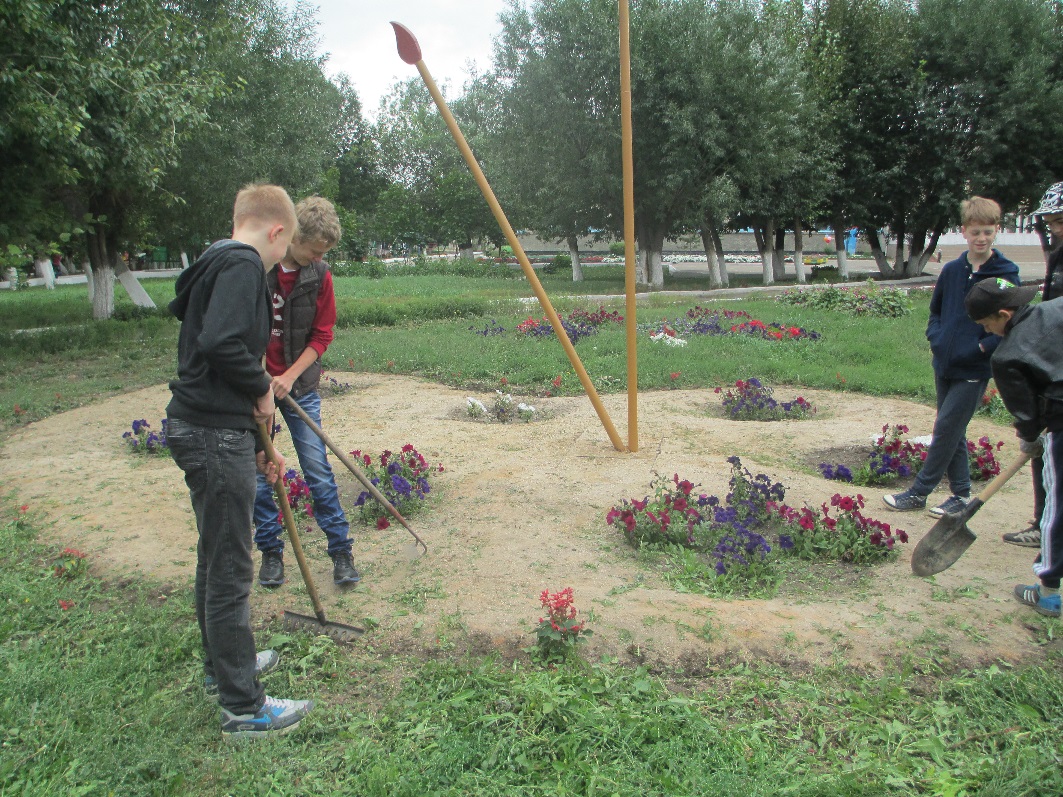 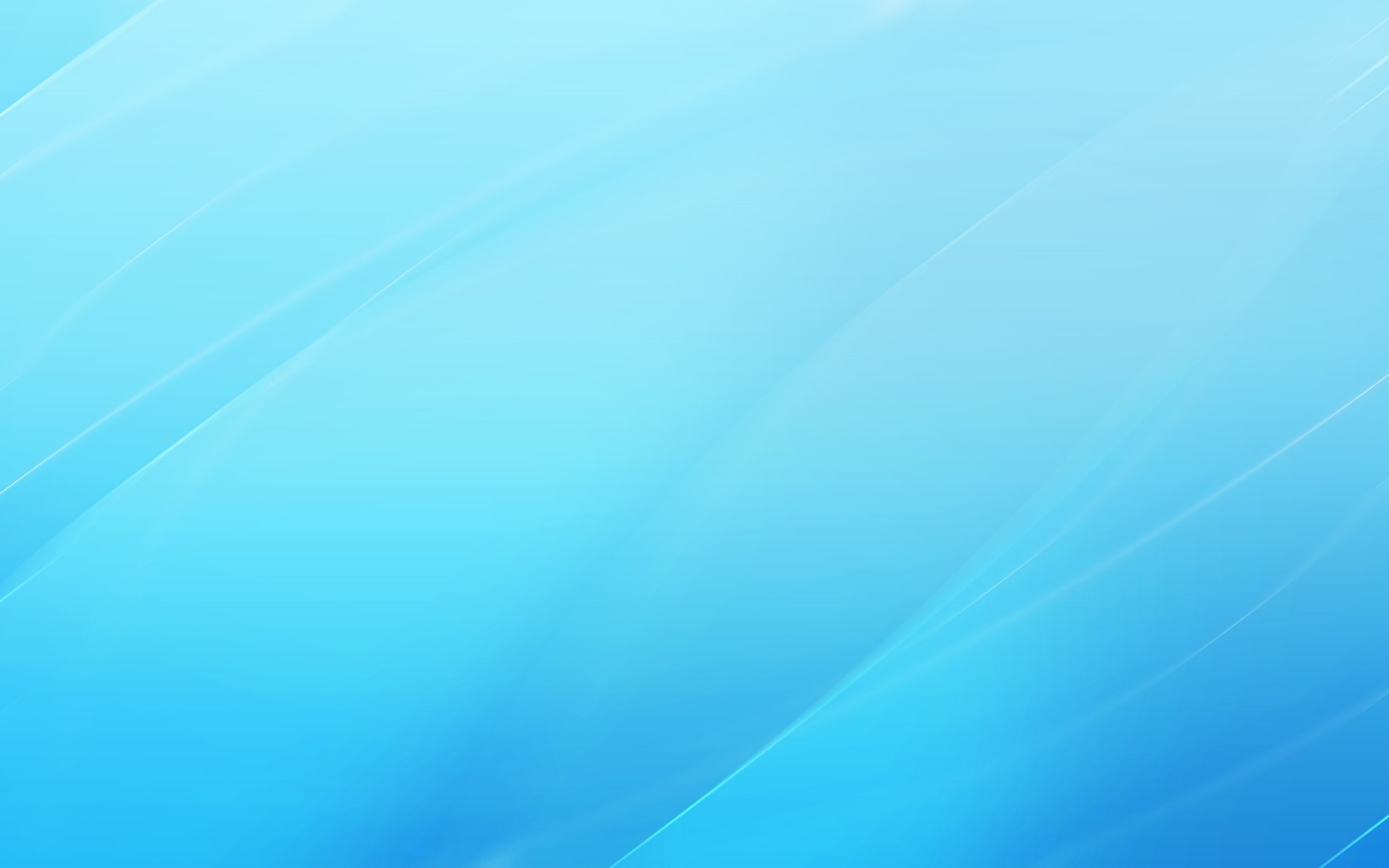 Озеление и благоустройство  75 бригад по озелению и благоустройству школьных территорий 24 ремонтно-строительных бригад 5 школьных лесничеств (№10,14,17,21,КСШ№1)
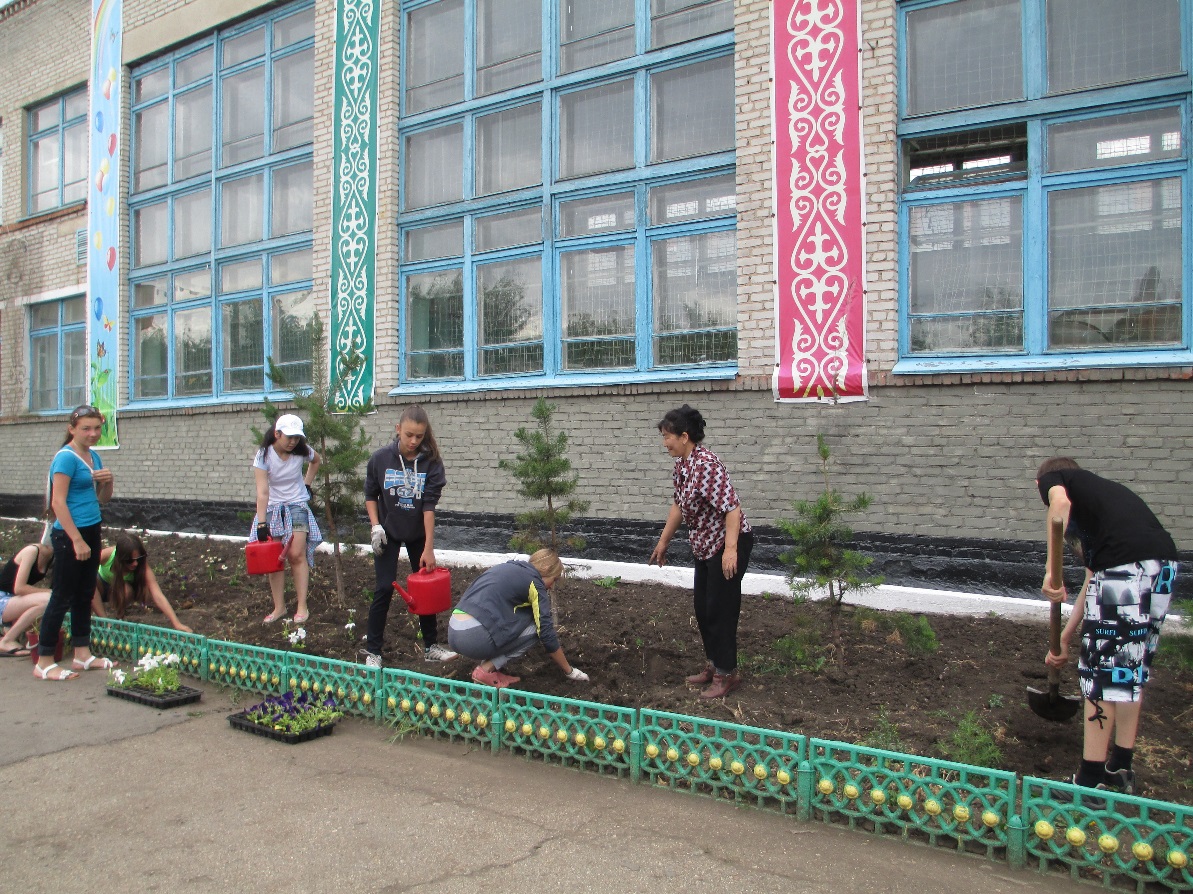 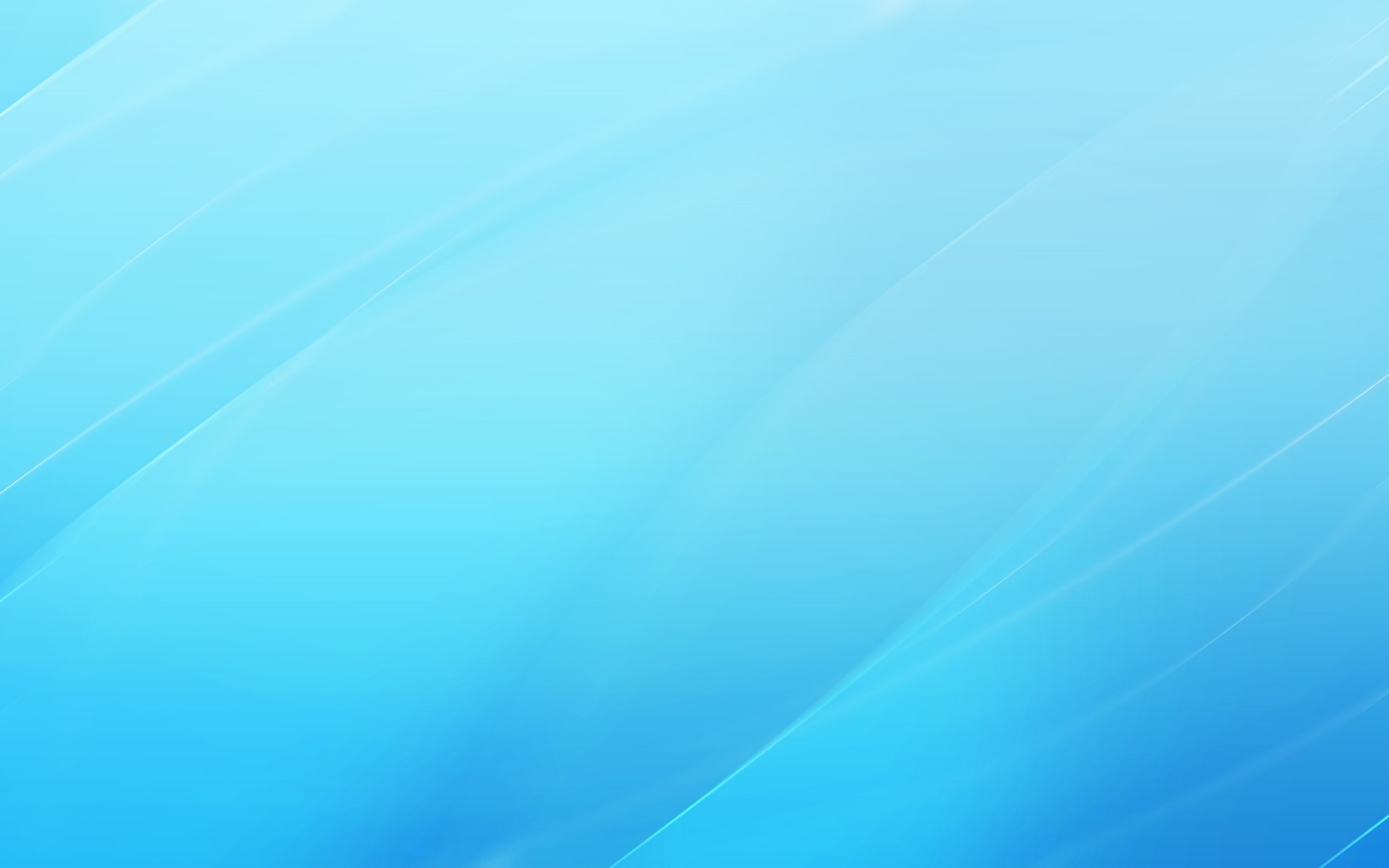 Центр внешкольной работы  «Әулет» 5 детских дворовых клубов - 1180 детей (в сравнении с 2016 годом -1140 детей). .
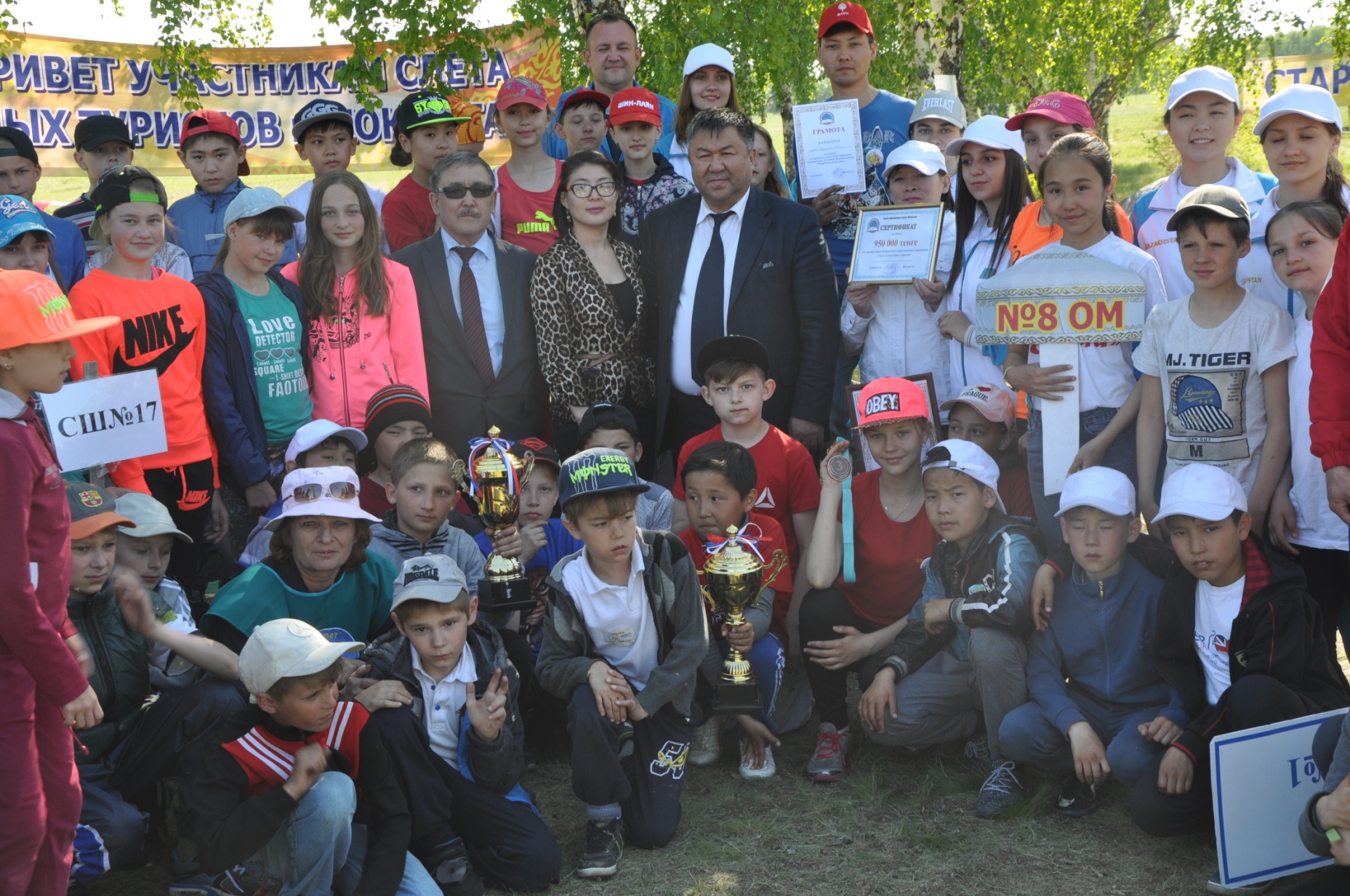 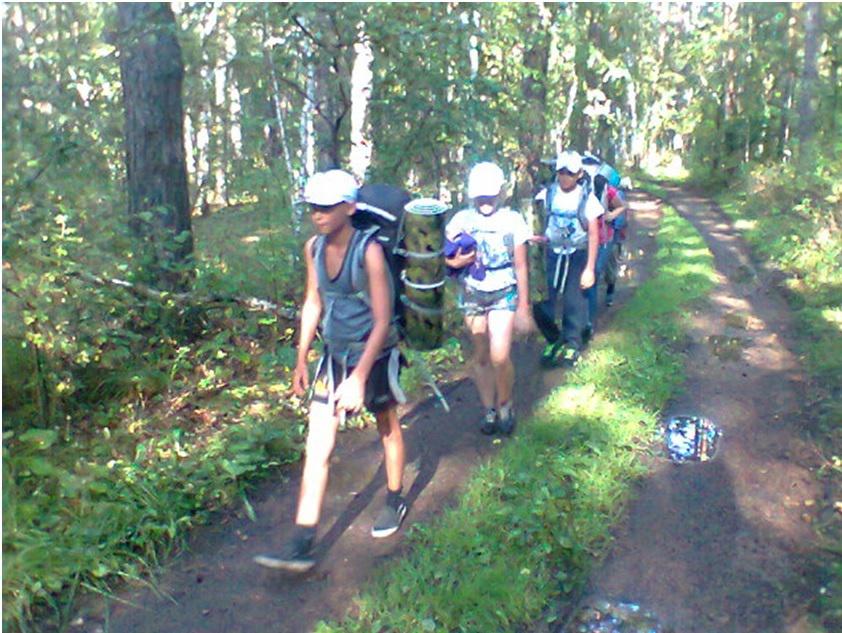 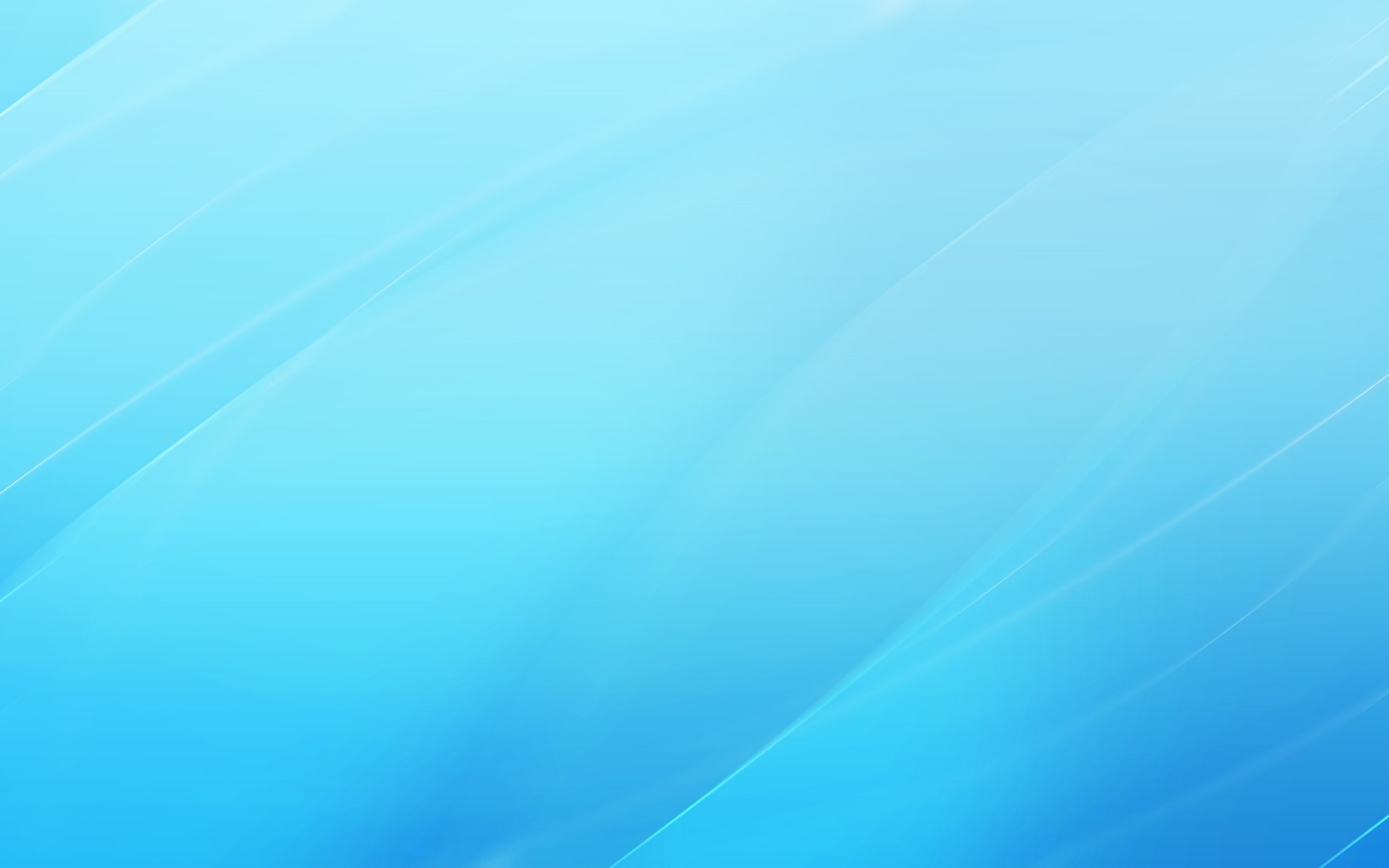 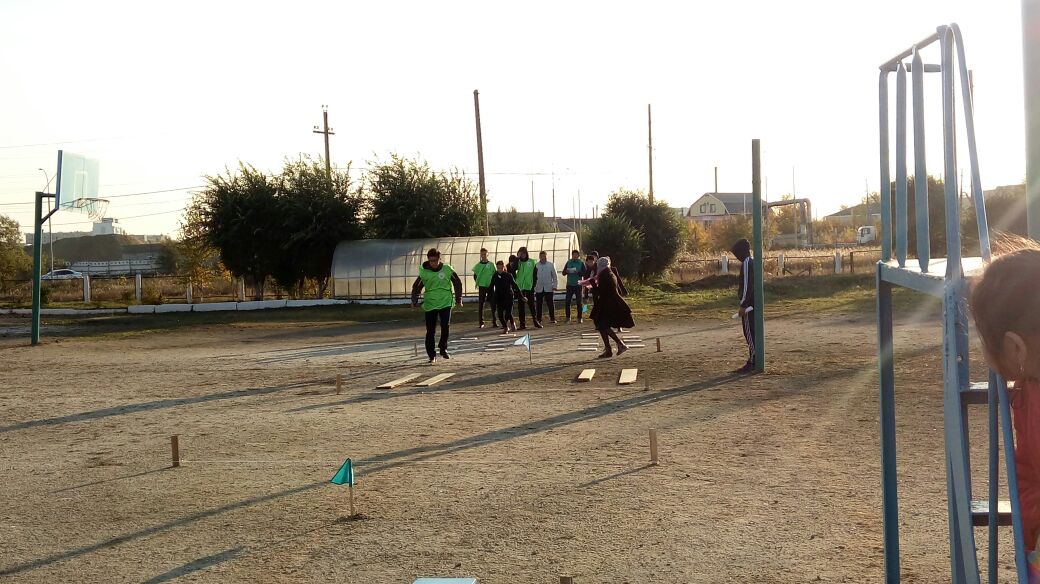 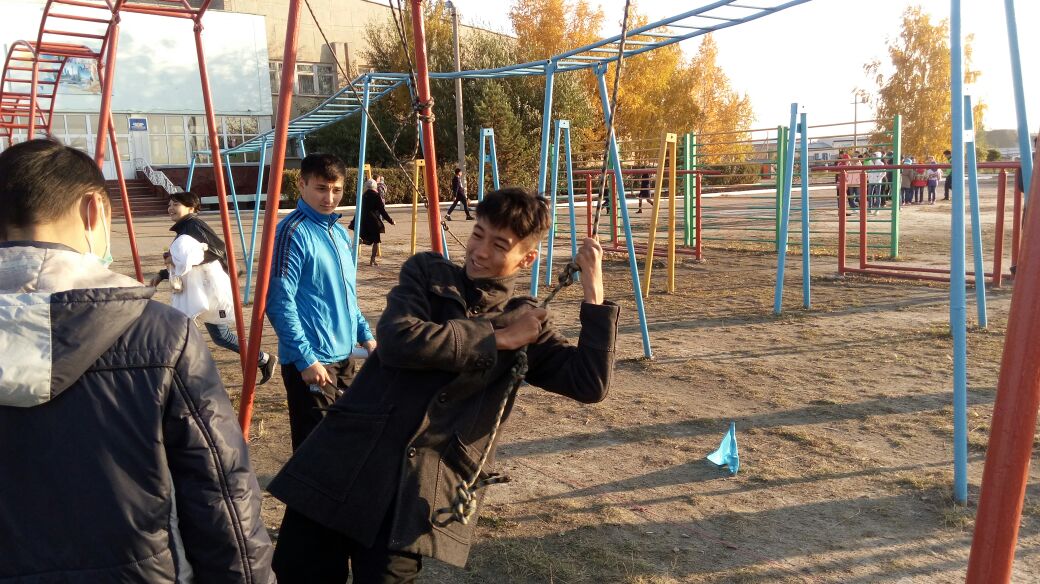 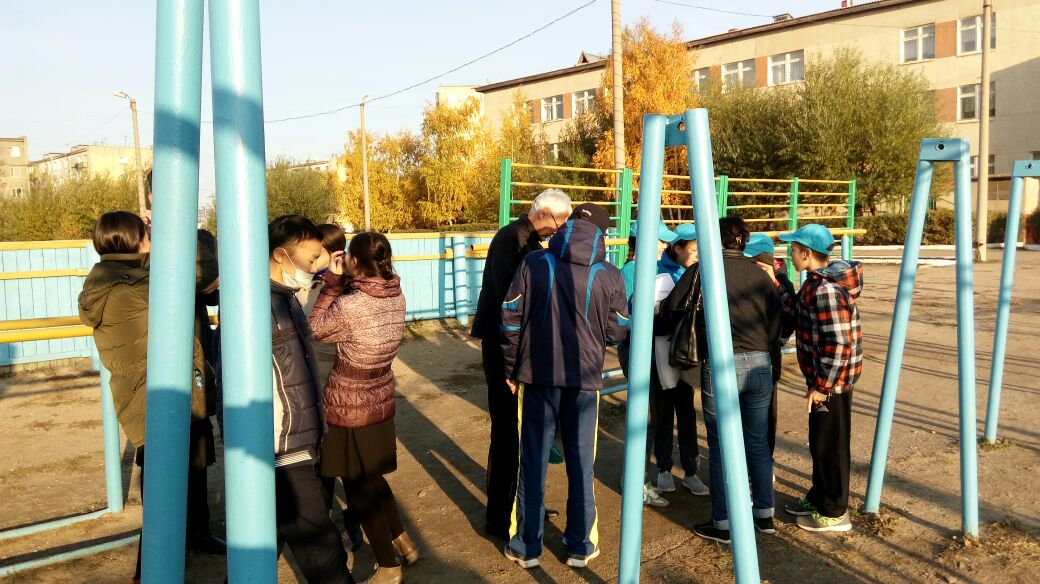 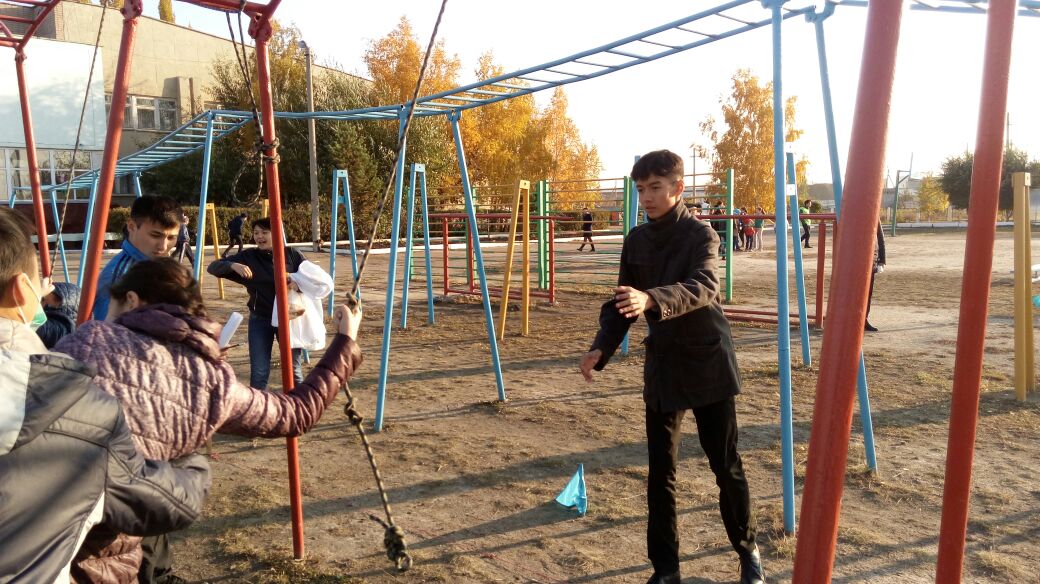 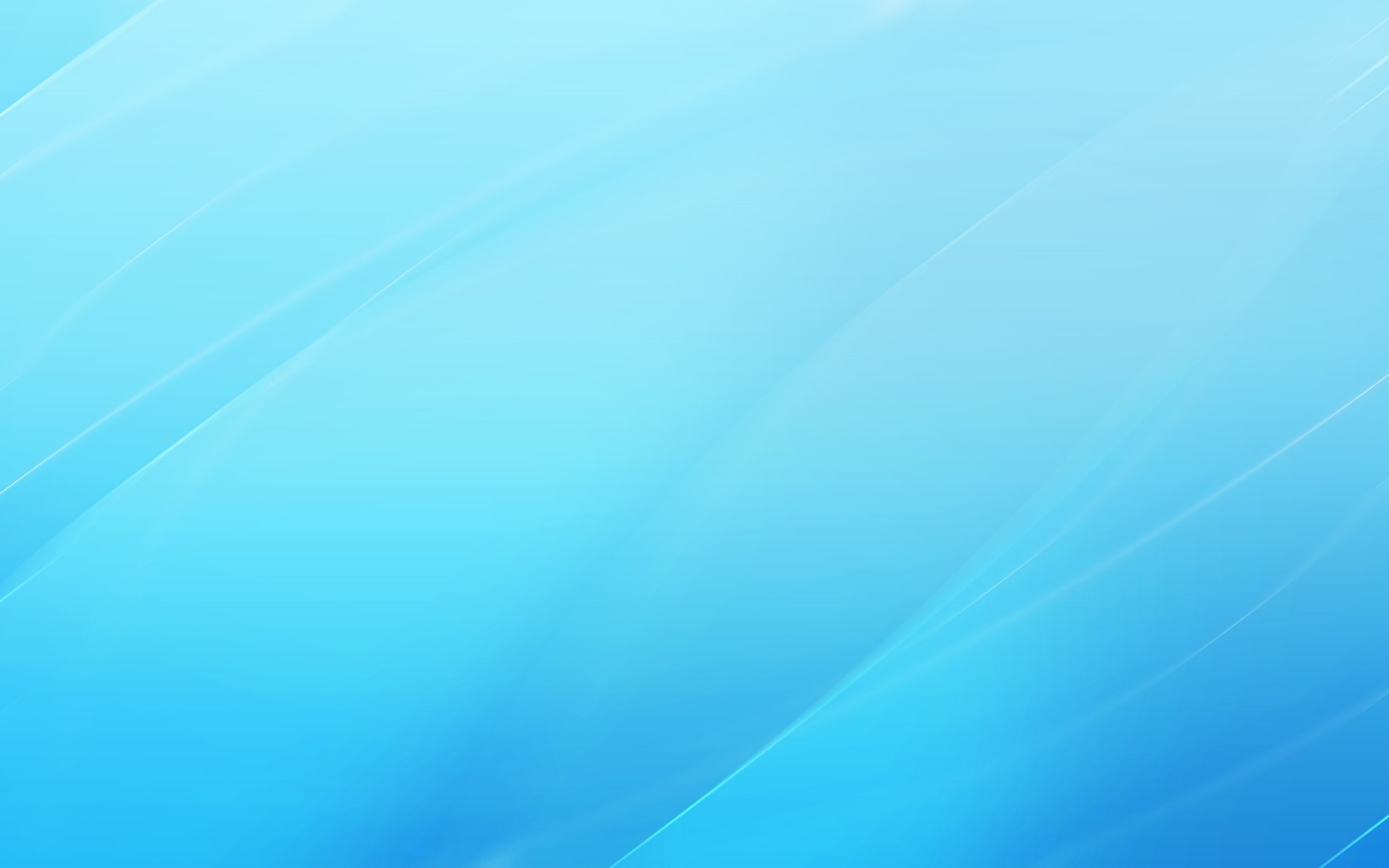 Детско-юношеский клуб «Жас Кайрат» Летняя спартакиада «Ғажайып жаз -2017» - 920 детей (в сравнении с 2016 годом – 830 детей).
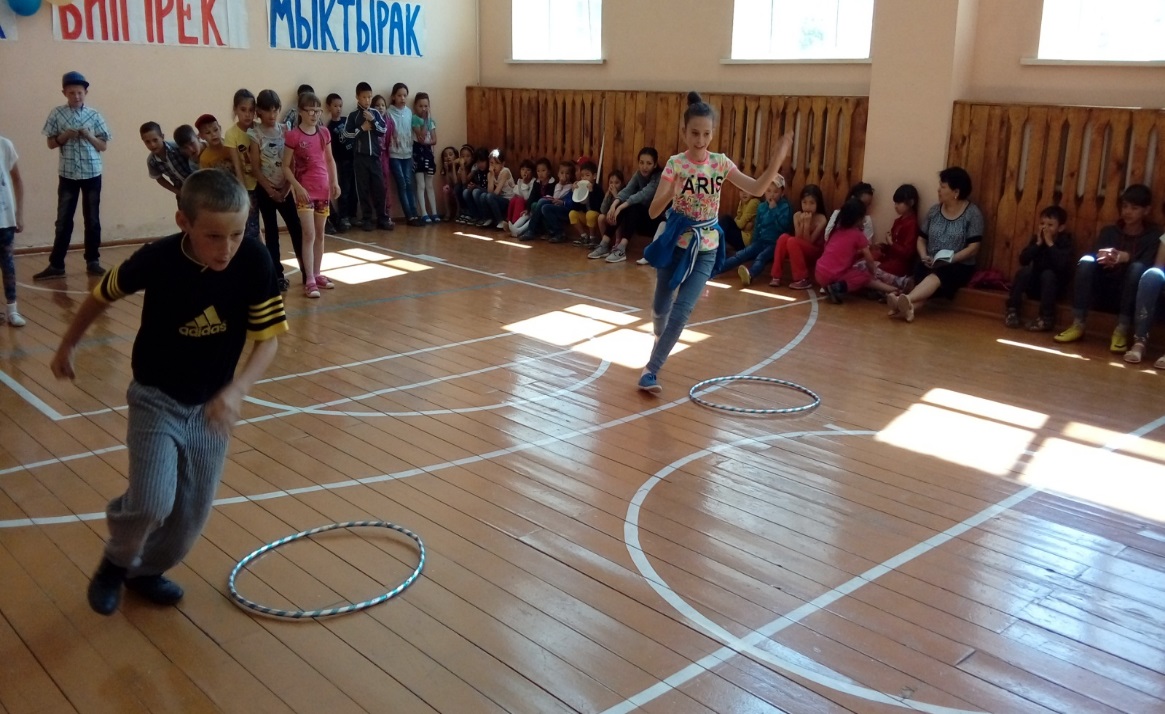 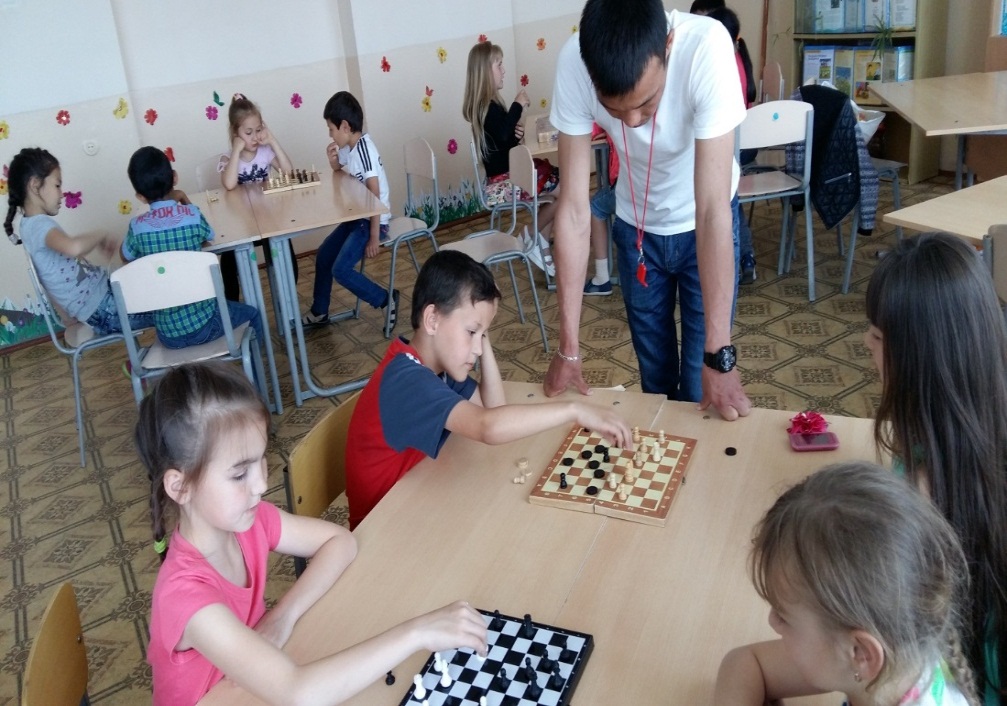 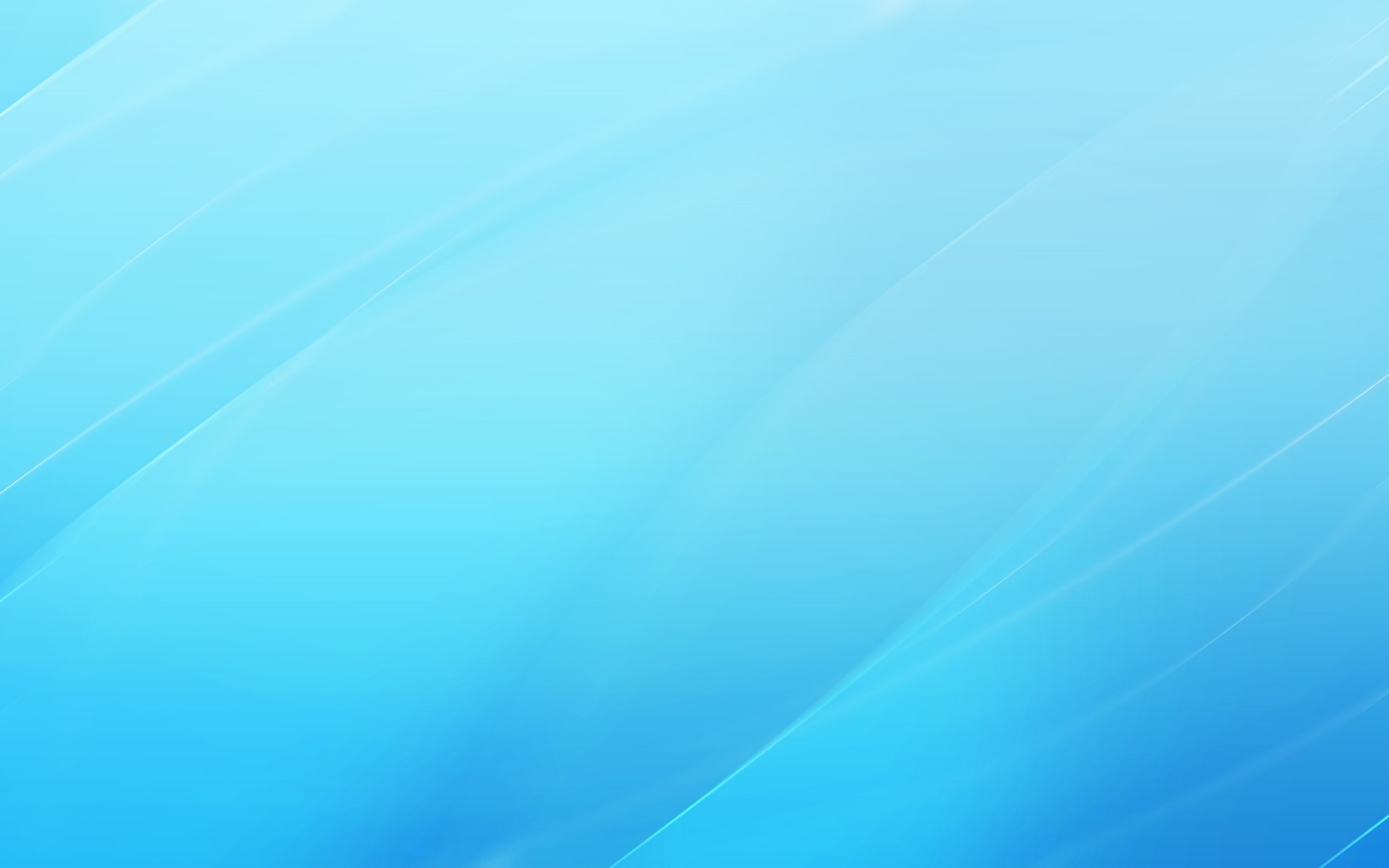 совместный отдых с родителями в профилакториях, санаториях, курортных зонах -7400 детей туристические поездки в страны ближнего и дальнего зарубежья - 727 детей
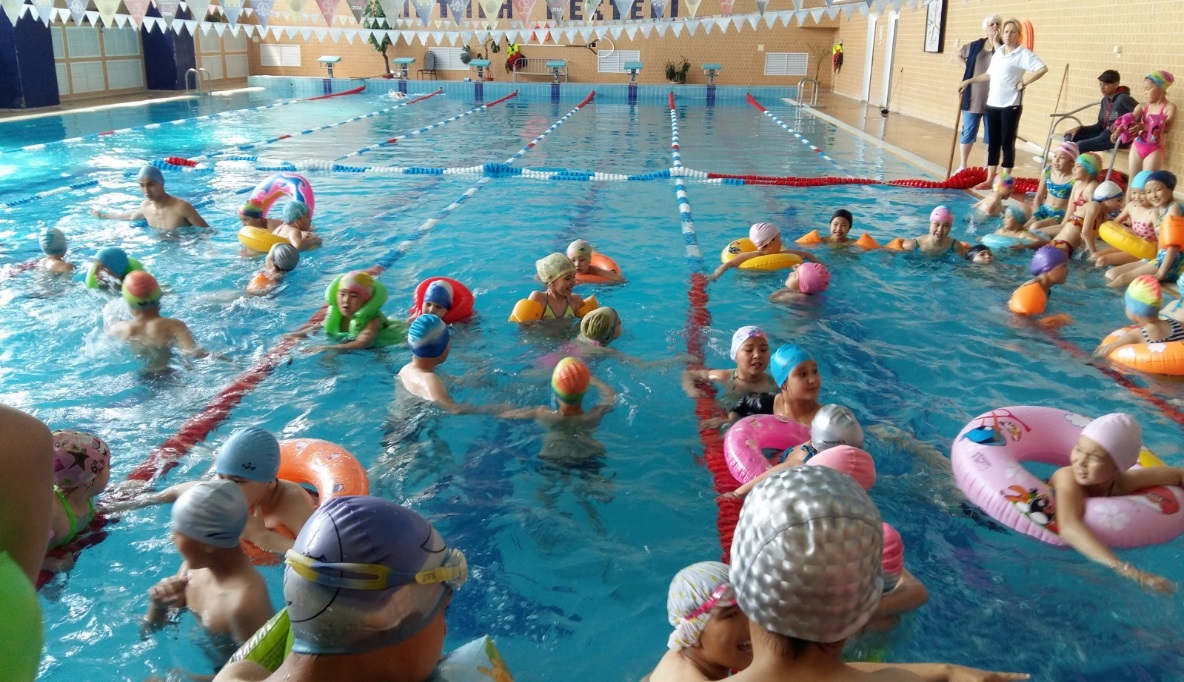 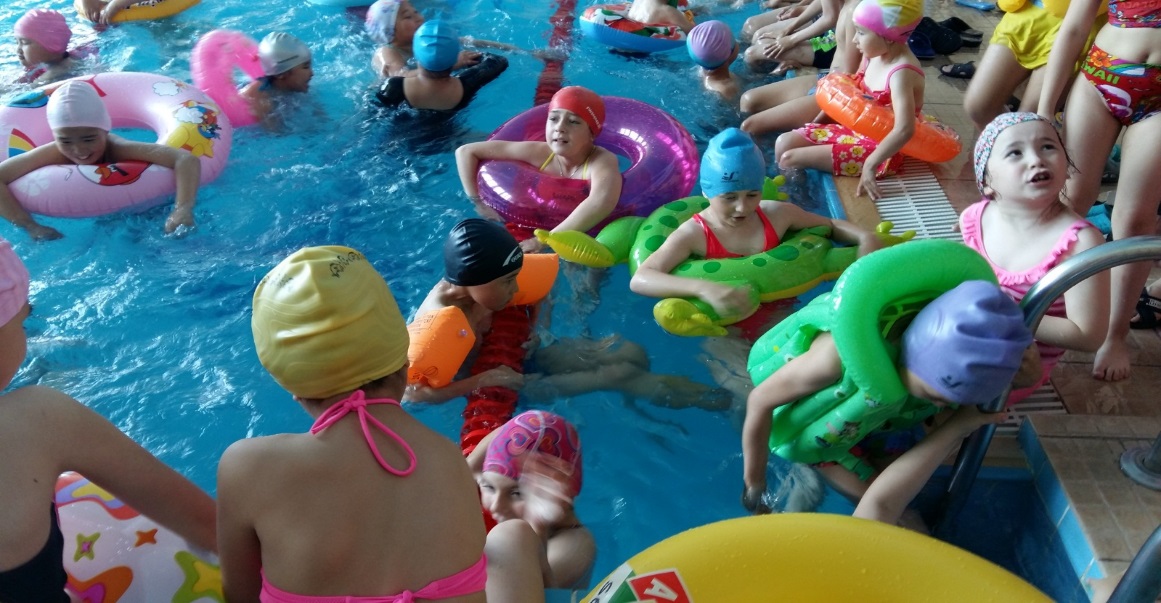 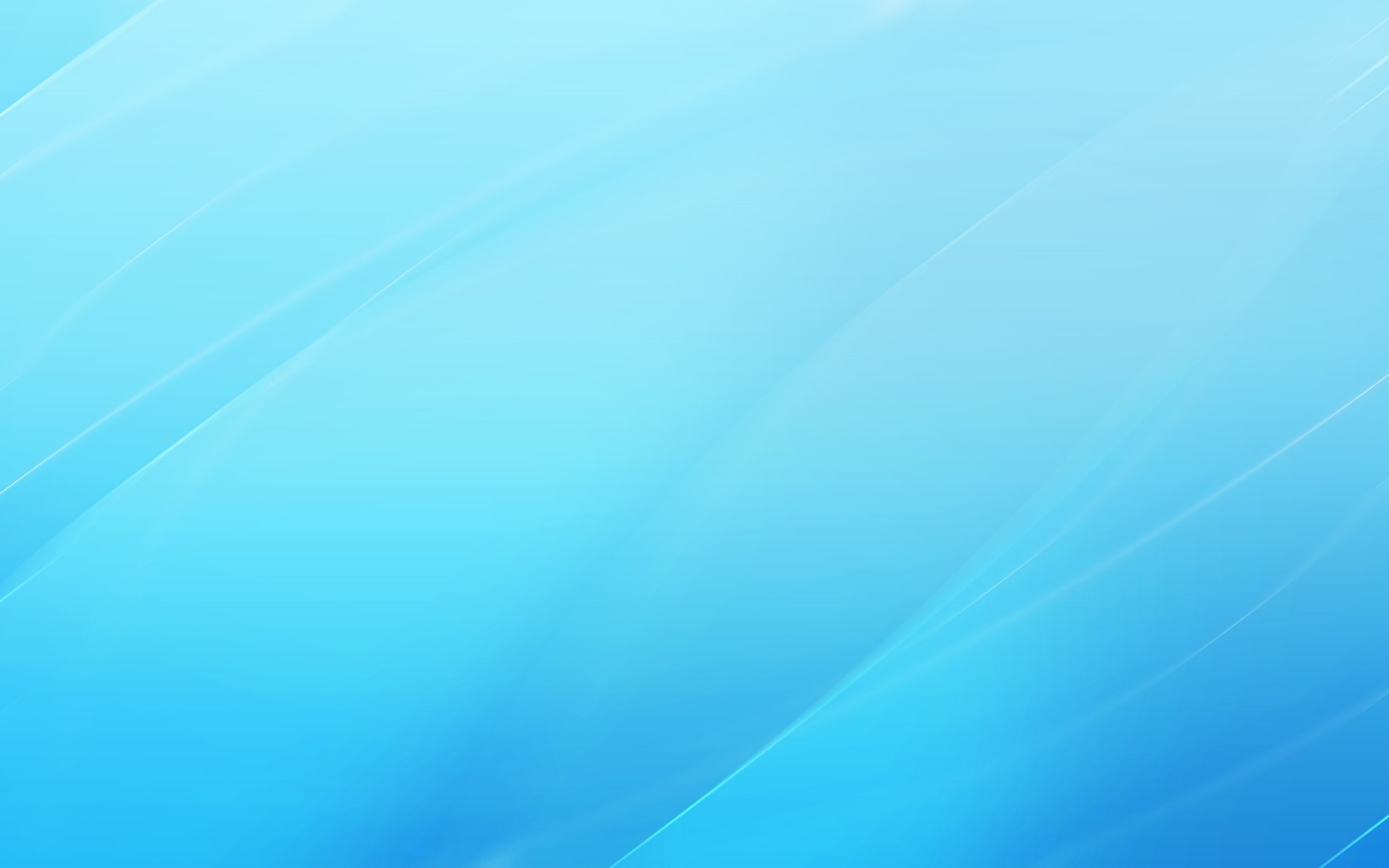 Загородные детские оздоровительные центры «Сокол» (на 320 мест) (1920 детей) «Чайка» (на 200 мест) (1000 детей)
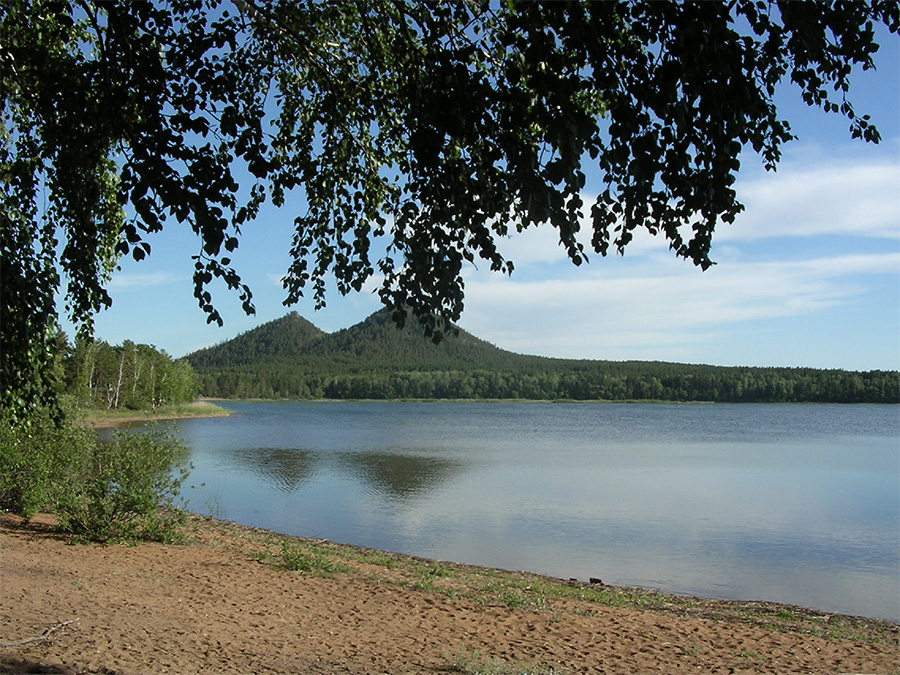 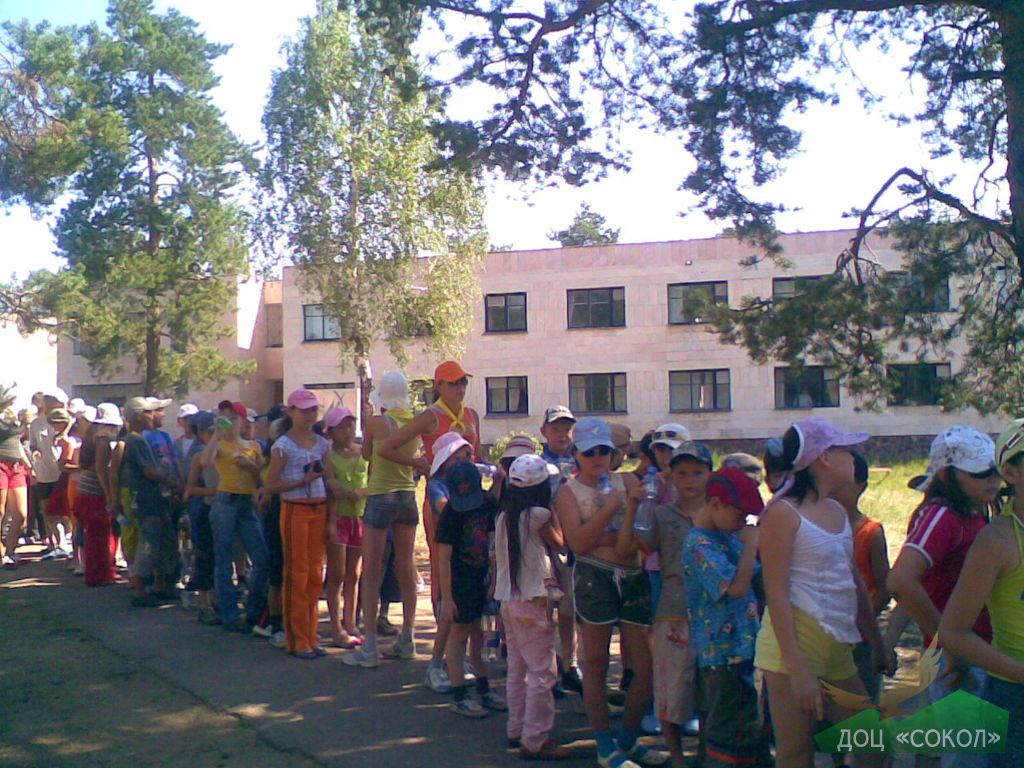 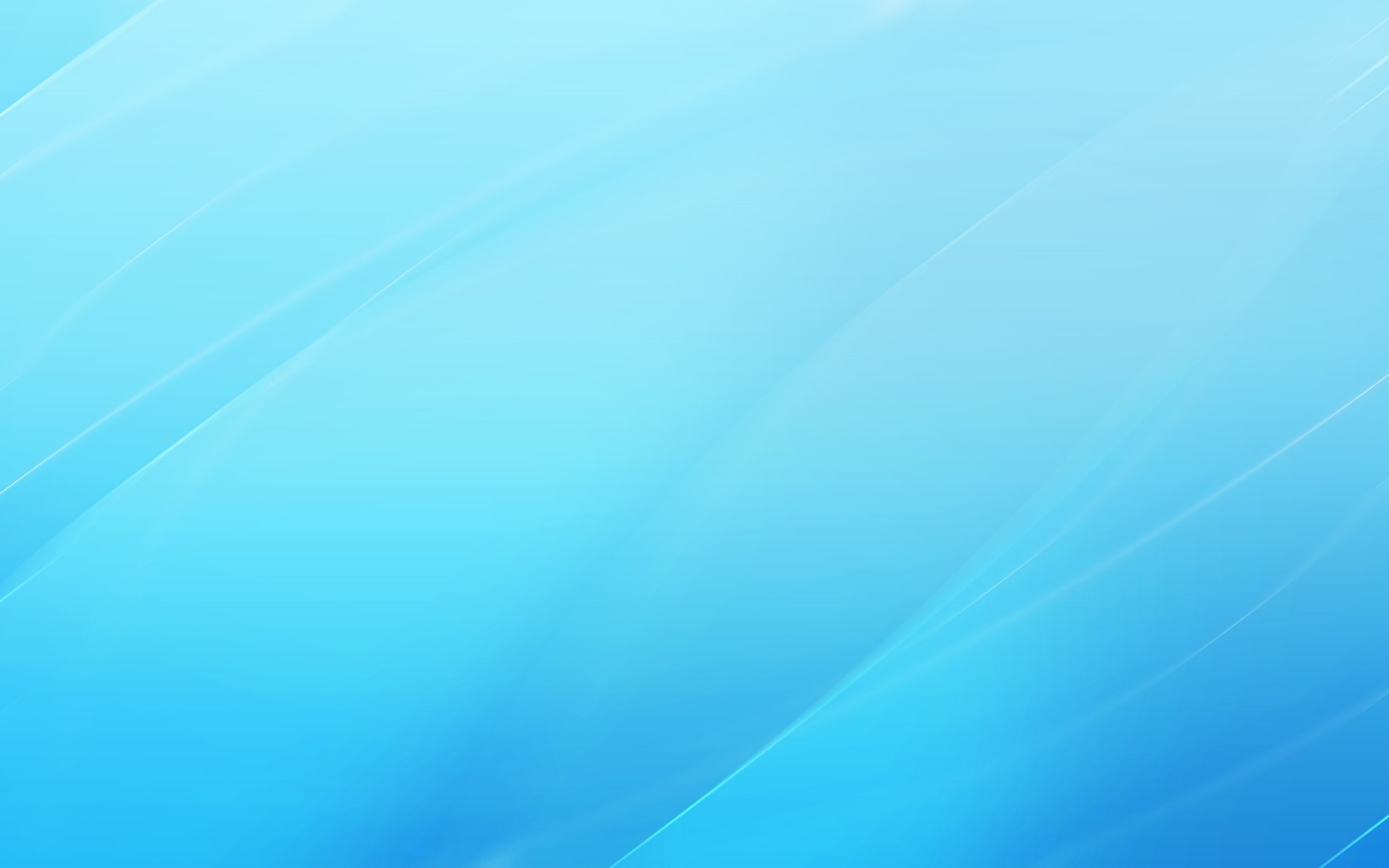 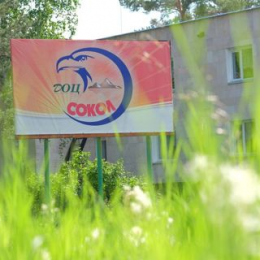 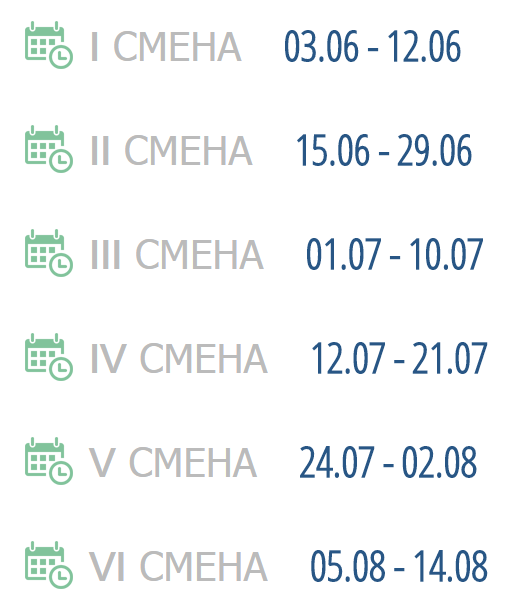 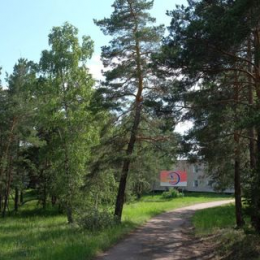 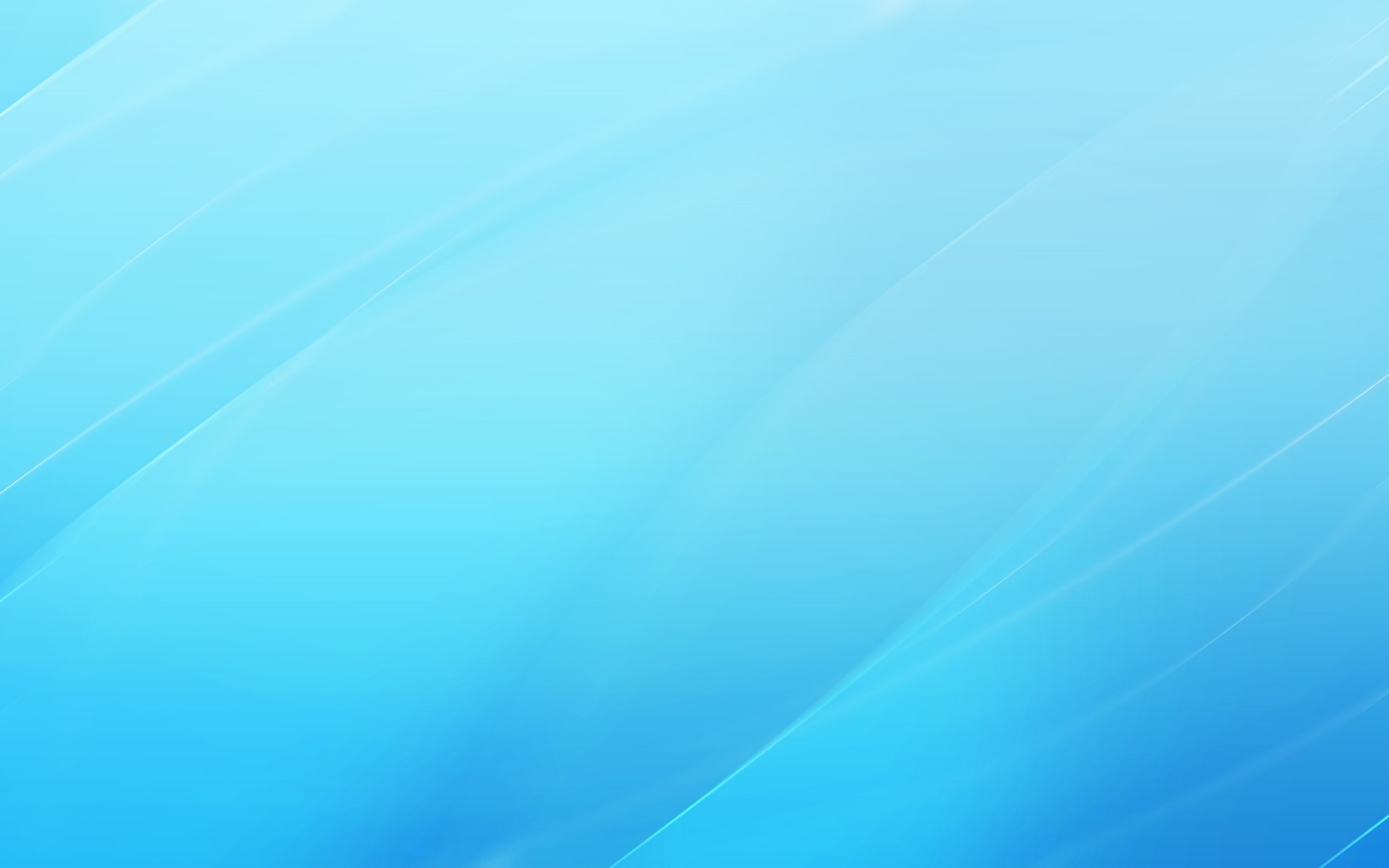 26 учащихся из малообеспеченных семей, 34 детей-сирот и детей, ОБПР, проведут летний отдых в загородных ДОЦ за счет средств фонда всеобуча.
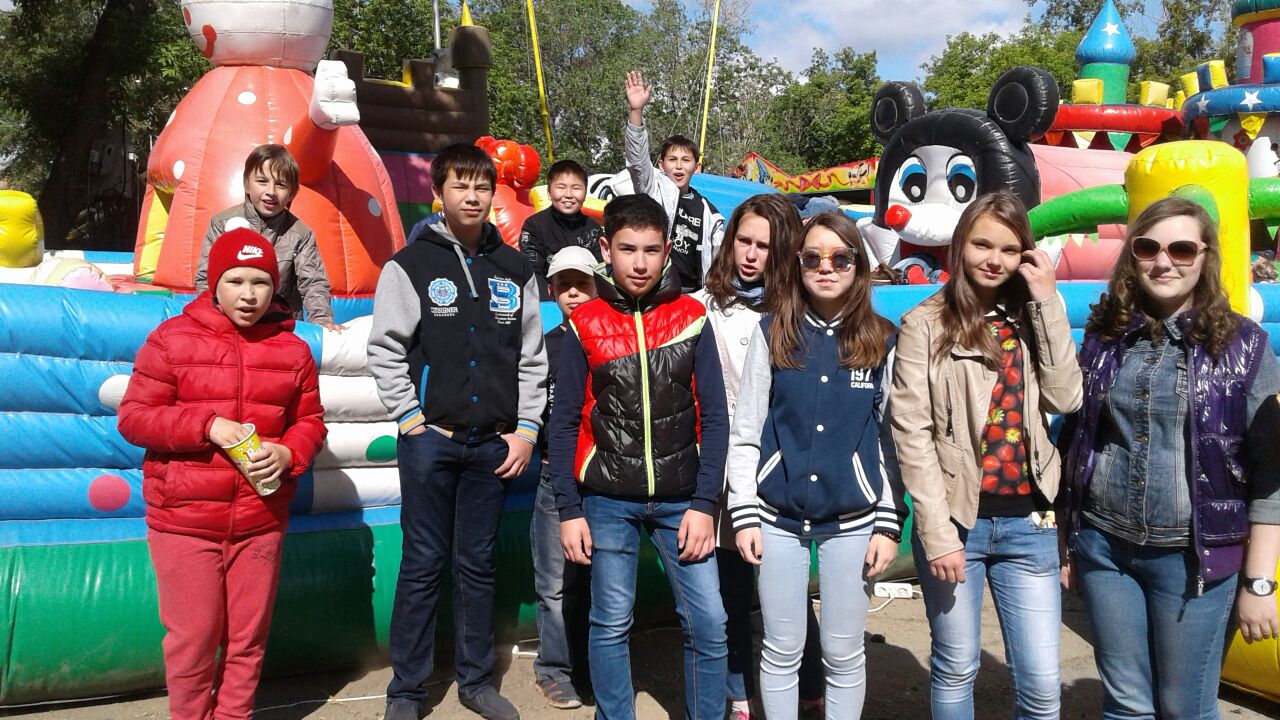 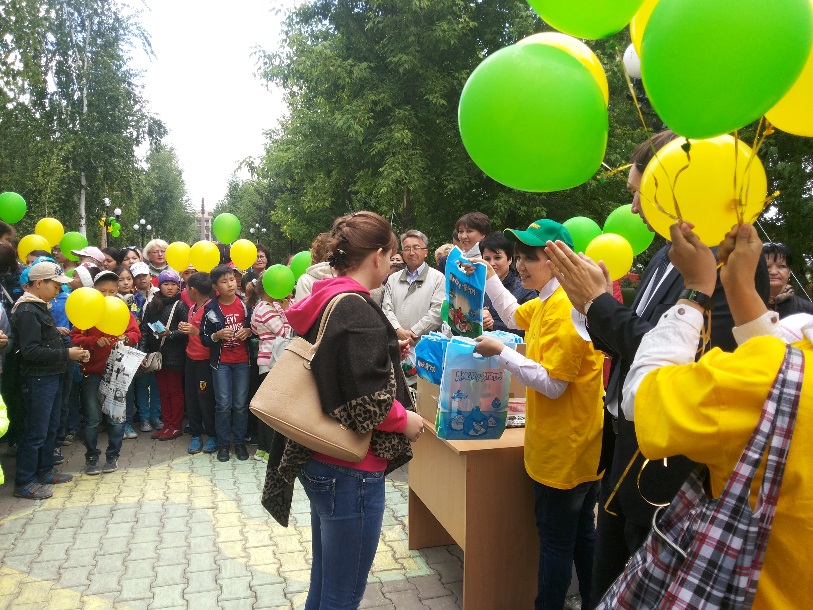 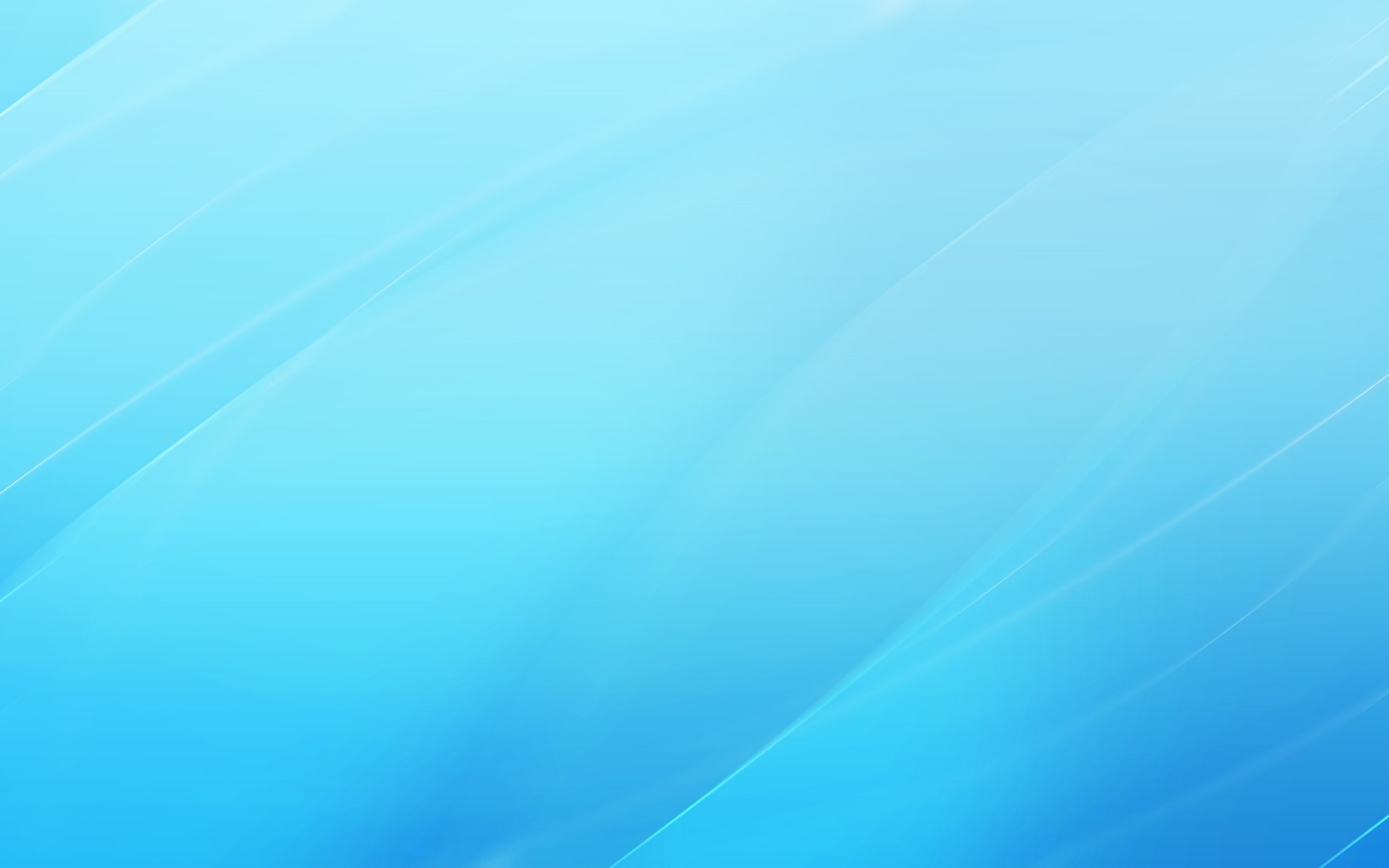 В летнее время 134 детей из категории «группы риска» по аутодеструктивному поведению, а также  состоящие на учете ОДН -28, на внутришкольном контроле 75 учащихся планируется 100% охватить  различными видами занятости и отдыха.
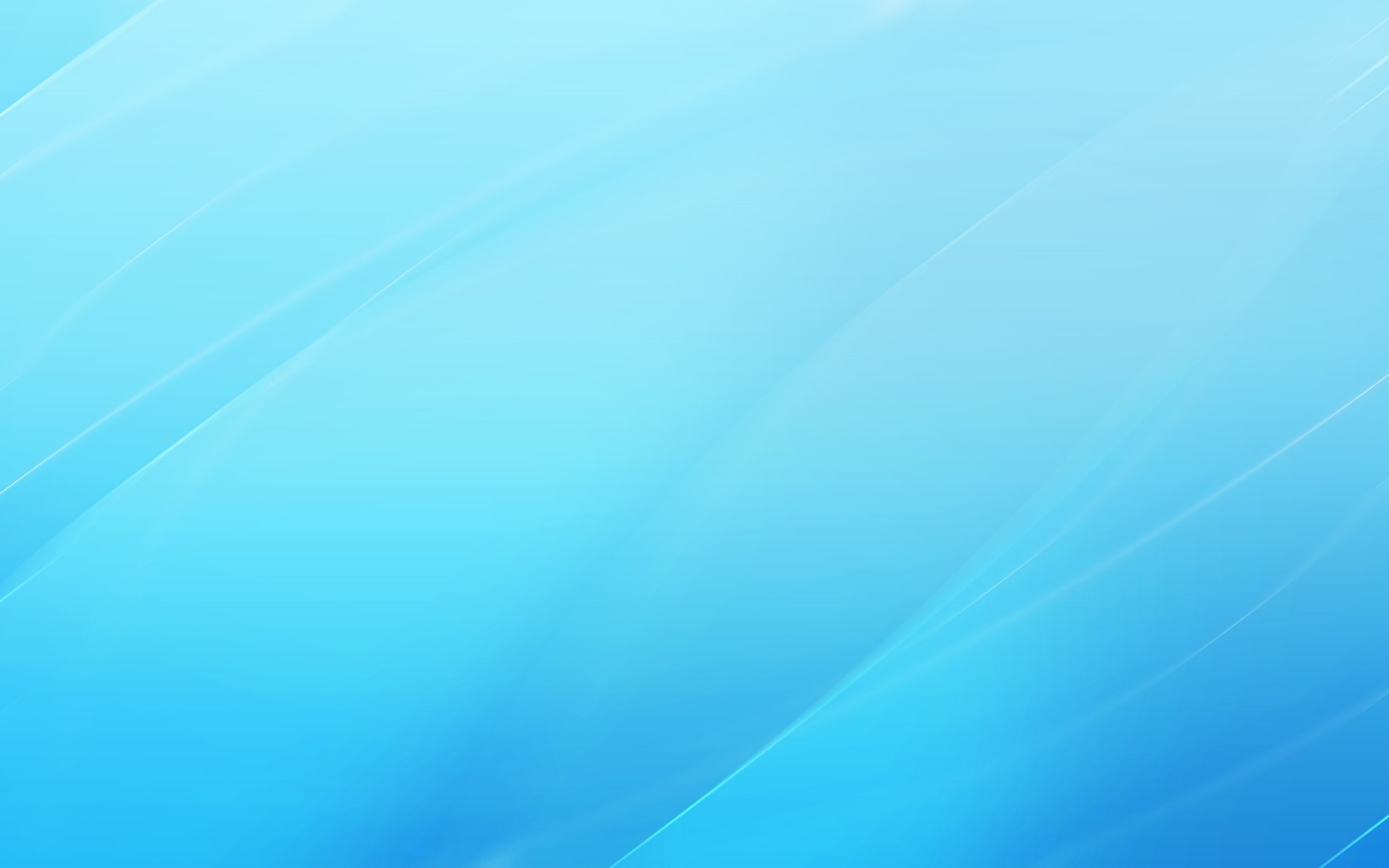 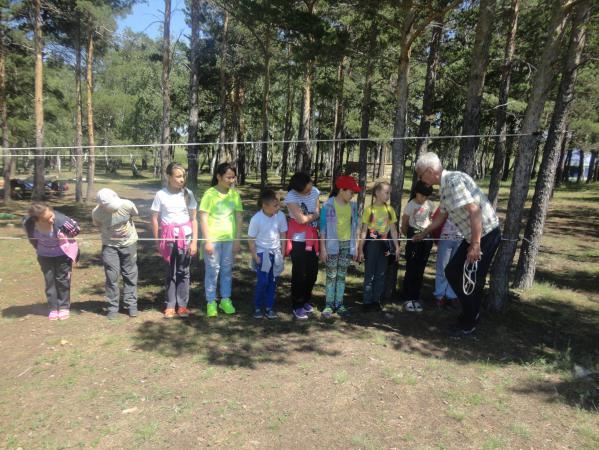 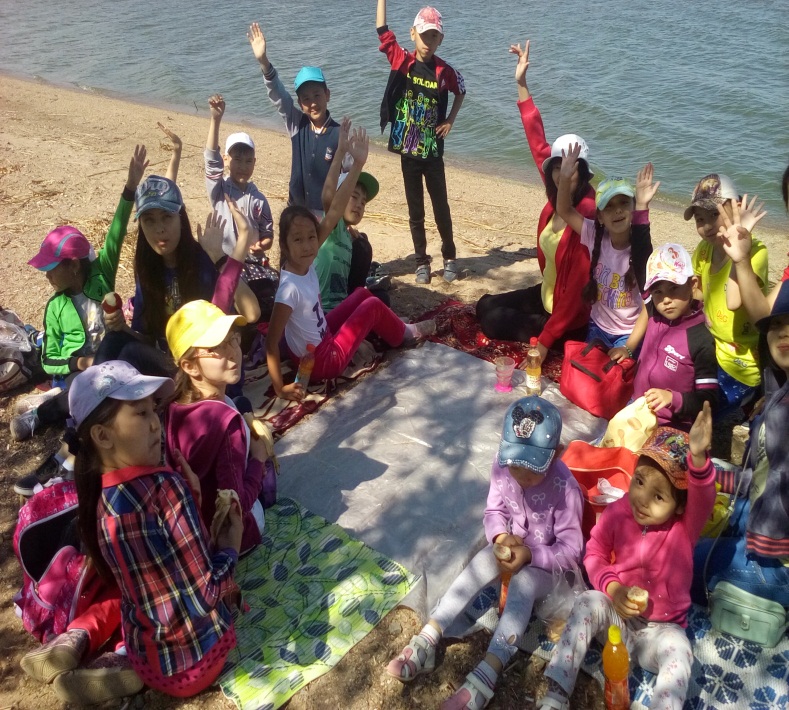 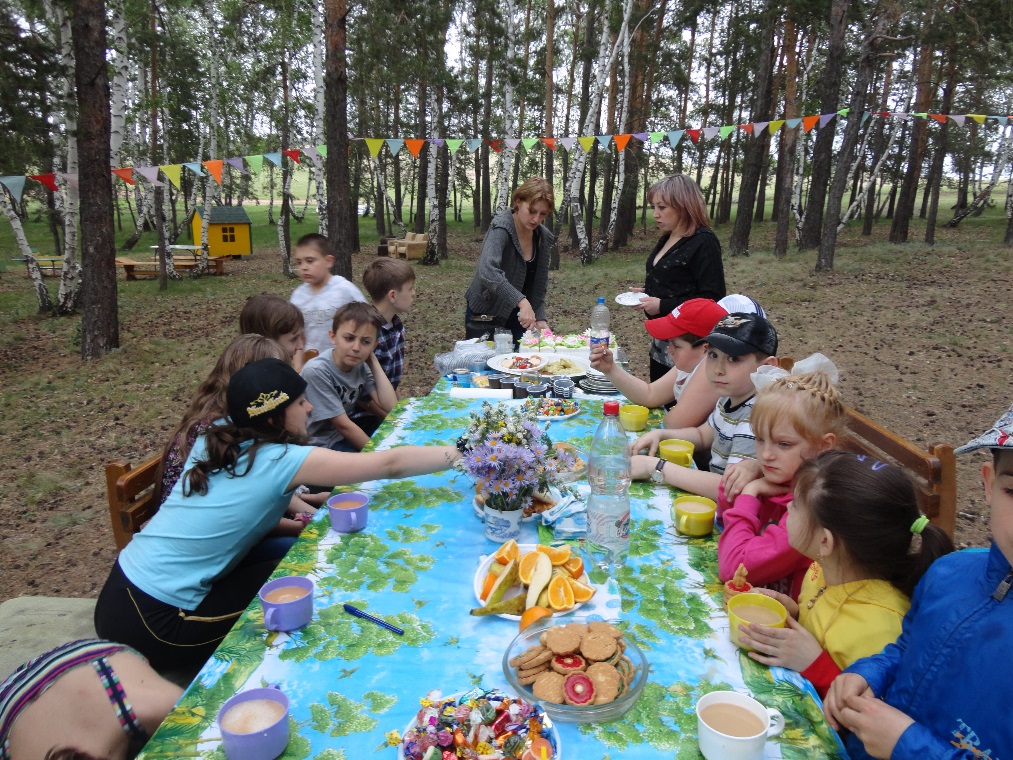 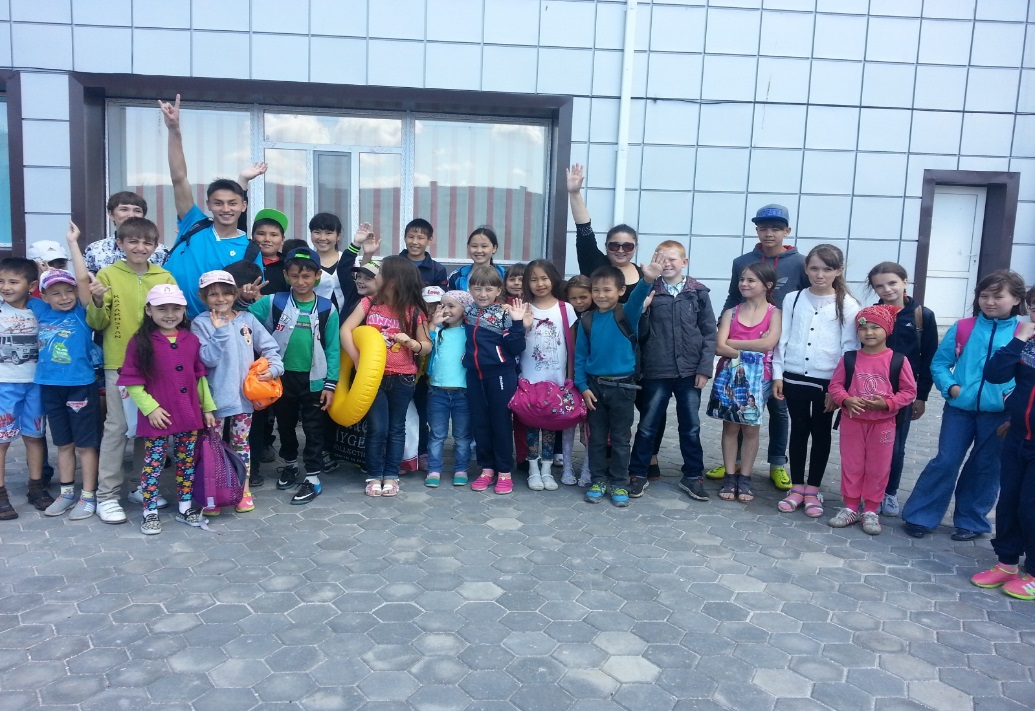 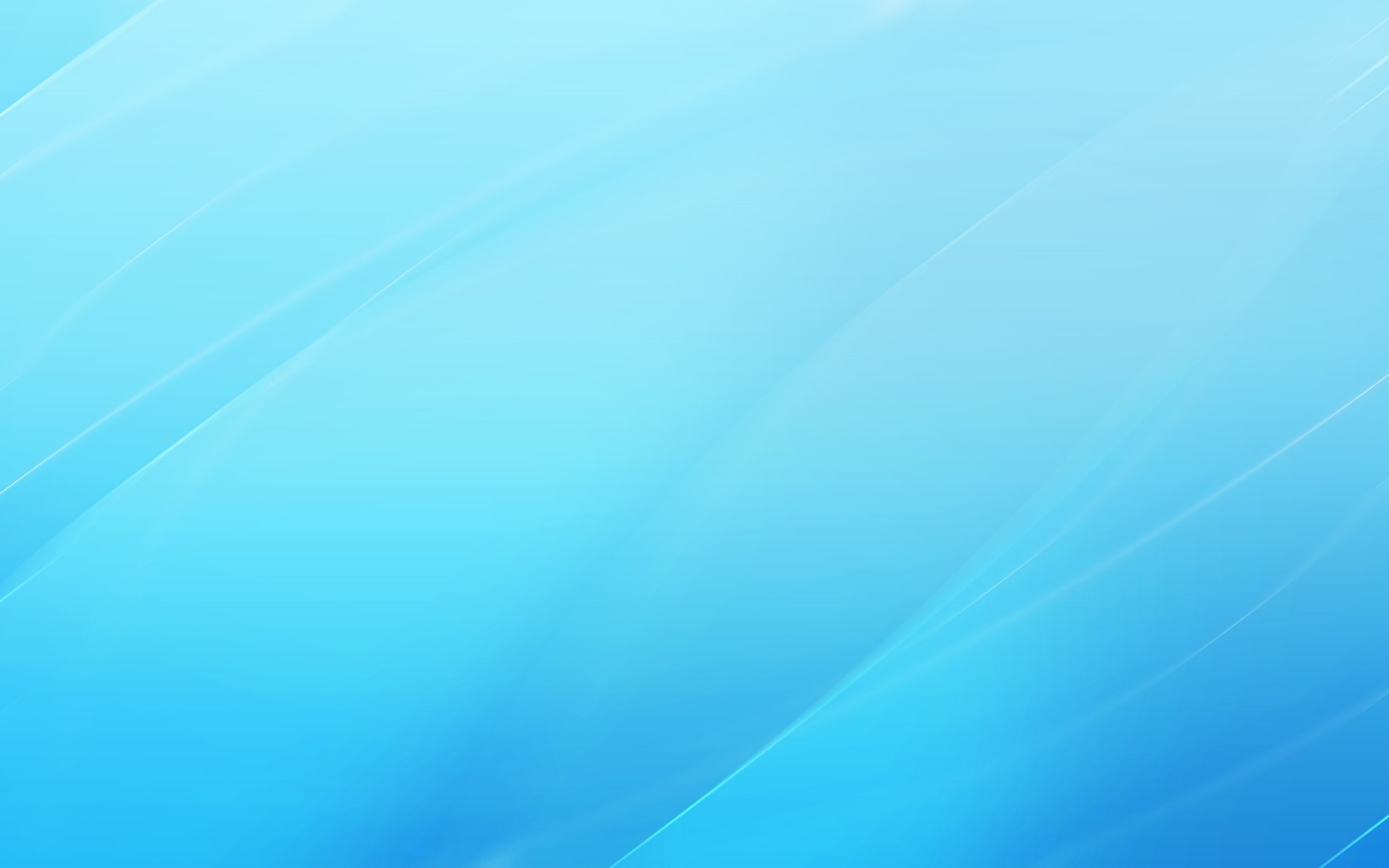 Охват летним отдыхом и занятостью в 2017 года  составит 98,0 % (в сравнении с 2016 годом – 97,7%)
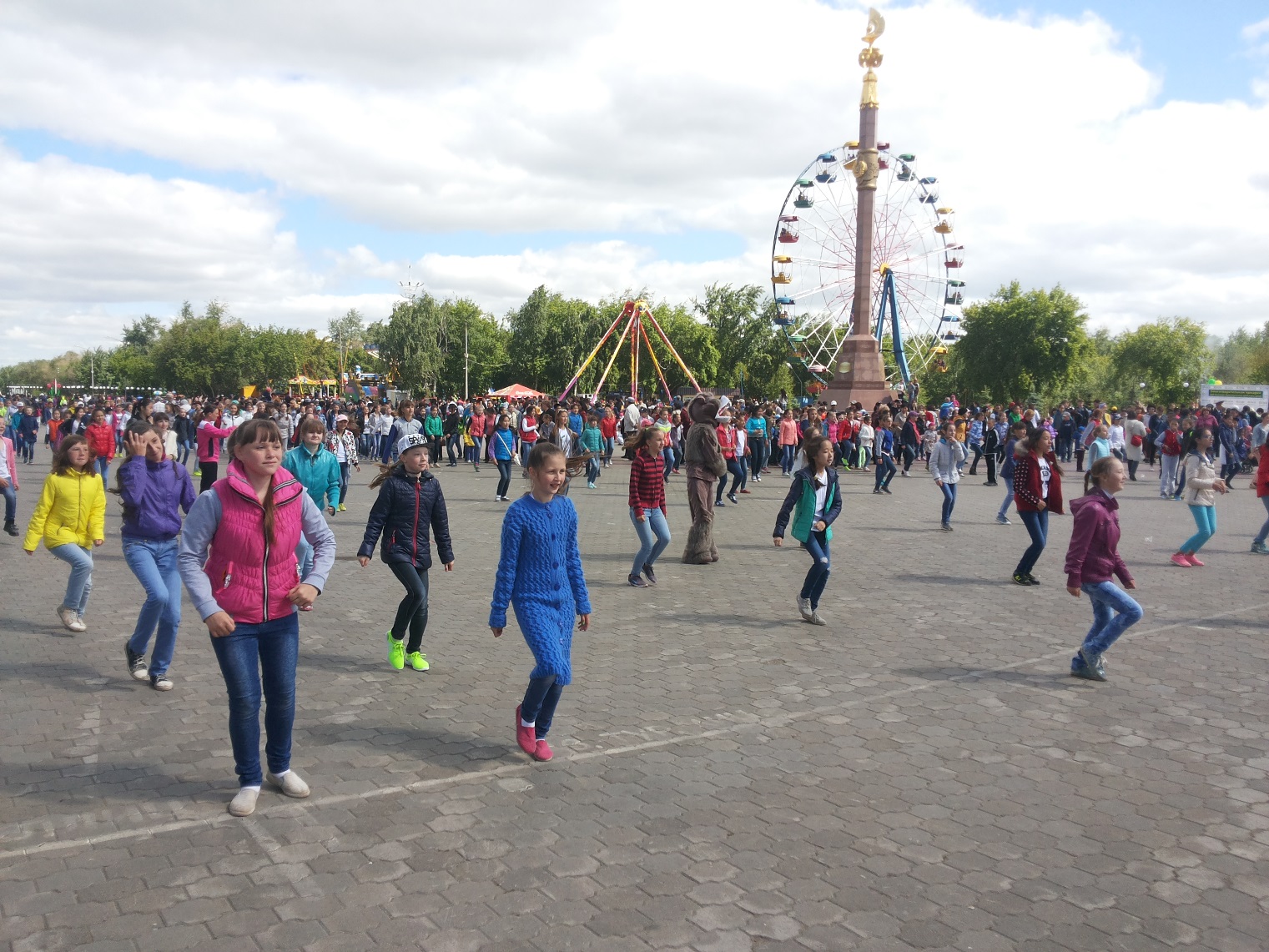